建筑工程学院工作汇报
汇报人：徐理
2017年12月
汇报主要内容
办学历程
办学规模
办学理念
人才培养合作
人才就业合作
研究服务合作
存在问题
未来思考
5
2
3
4
1
问题及思考
鲁班文化育人
校地合作工程
学科技能竞赛
学院概况
以赛促教
以赛促学
鲁班之思
鲁班之家
鲁班之论
鲁班之行
鲁班之星
1 学院概况
1.1 办学历程
本科专业：土木工程
                 工程造价
专科专业：建筑工程技术
                 建筑工程管理
                 工程造价
开设建筑工程技术
与工程造价两个专
科专业
成立建筑
与规划学院
至今
2011
2003
2014
2007
更名为建筑
工程学院
开设建筑工程管理专科专业
1 学院概况
01
1.2 办学规模
学生人数
师资队伍
资产台账
教学基地
本科学生   434人
留学生       87人
专任教师39人，实验员5人，具有硕士以上学历教师占94.9%。
教学仪器设备总价值770万元
校内实习实训室      17个
校外实践教学基地   14个
03
04
02
1 学院概况
1.3 办学理念
校企
合作
办学理念
育人为本，德育为先
能力为重，全面发展
学科
竞赛
鲁班
文化
办学目标
本科层次
应用特征
应用型本科
人才培养模式
培养建筑行业一线的
高素质应用型人才
3年理论教学，1年累计实践教学
2 鲁班文化育人
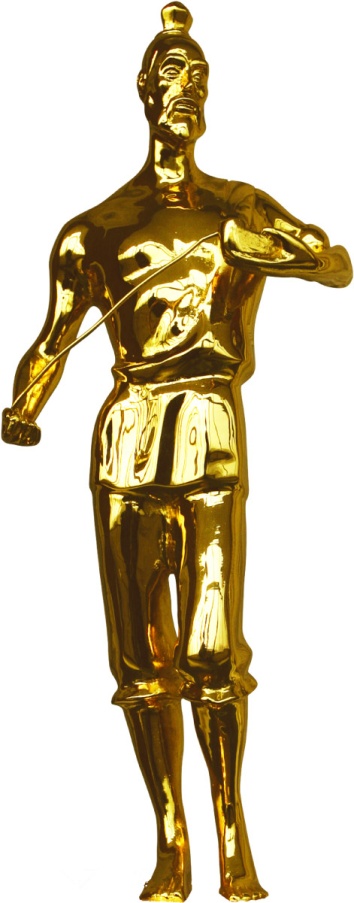 鲁班之思
鲁班之家
鲁班之论
鲁班之行
鲁班之星
2 鲁班文化育人
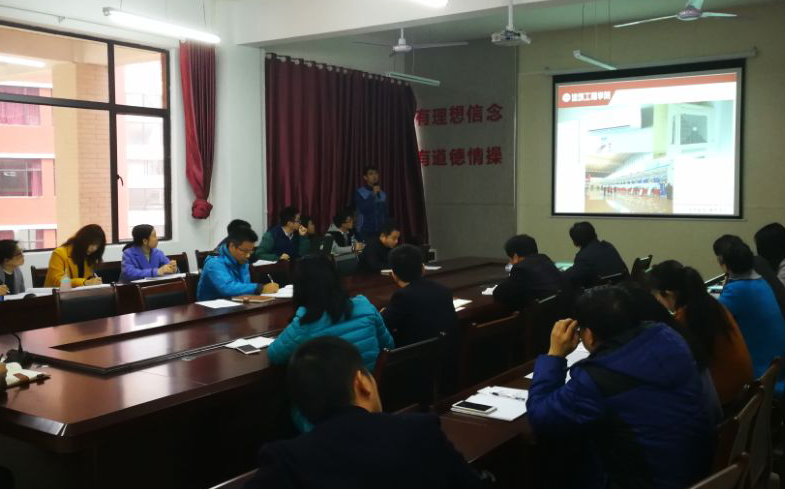 2.1 鲁班之思
鲁班之思
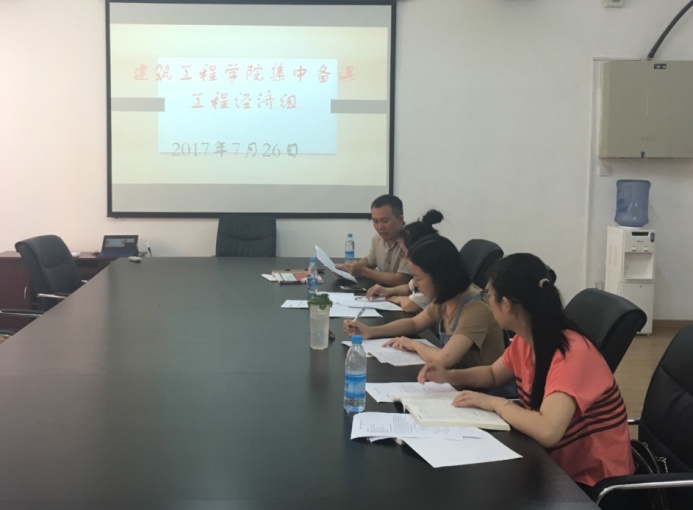 教育思想大讨论
鲁班之家
鲁班之论
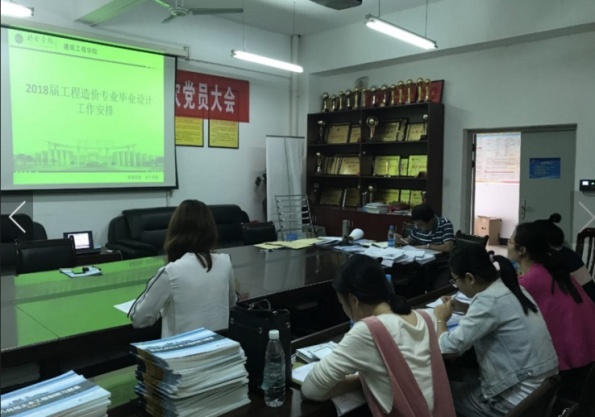 课程组集体备课
鲁班之行
鲁班之星
教研活动
2 鲁班文化育人
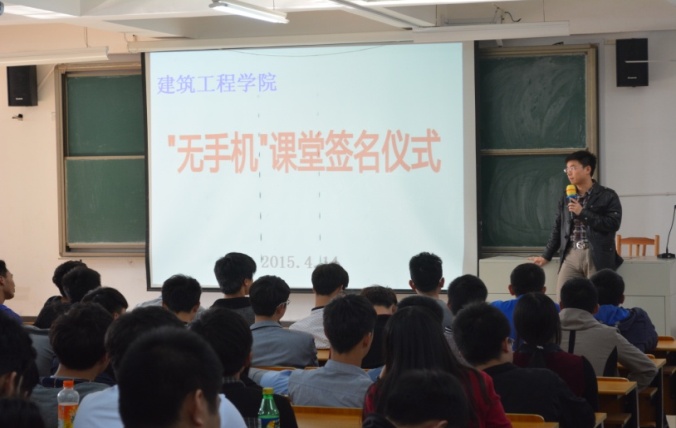 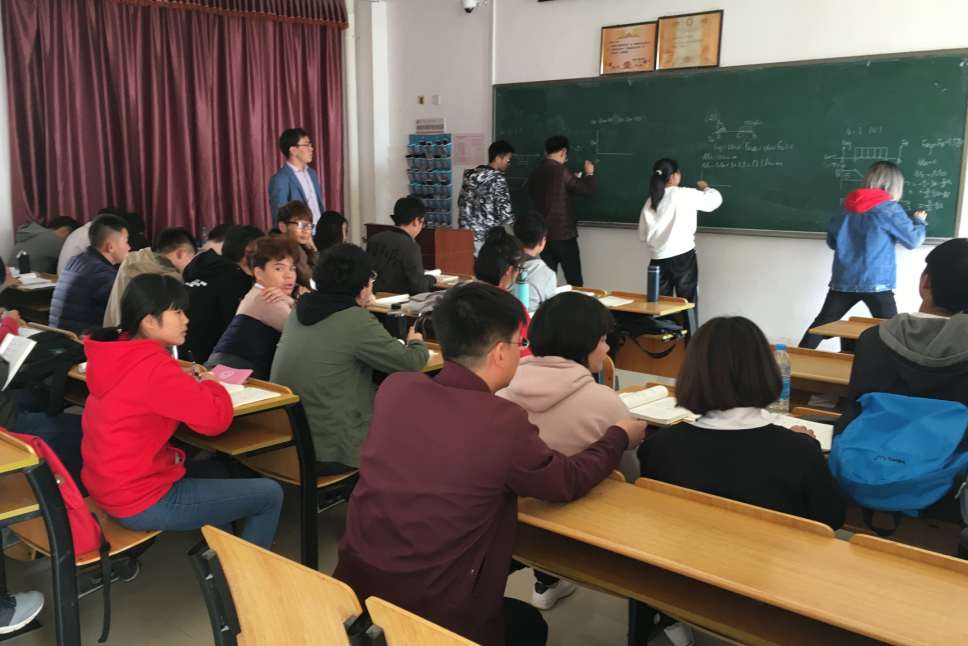 2.1 鲁班之思
鲁班之思
鲁班之家
“无手机课堂”
“翻转课堂”
“雨课堂”
“导师制”
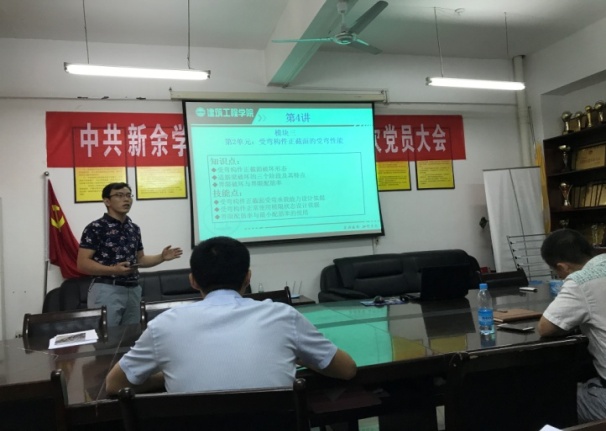 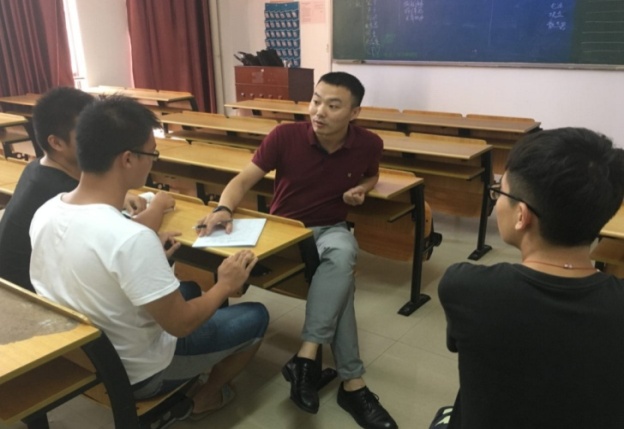 鲁班之论
鲁班之行
鲁班之星
2 鲁班文化育人
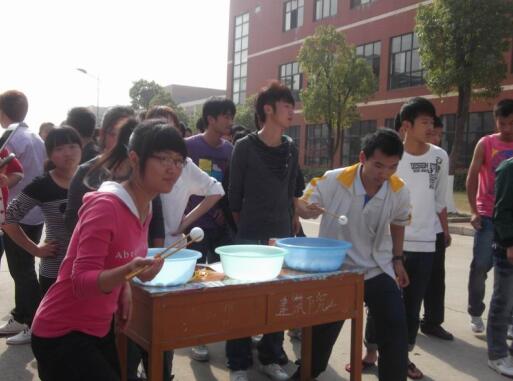 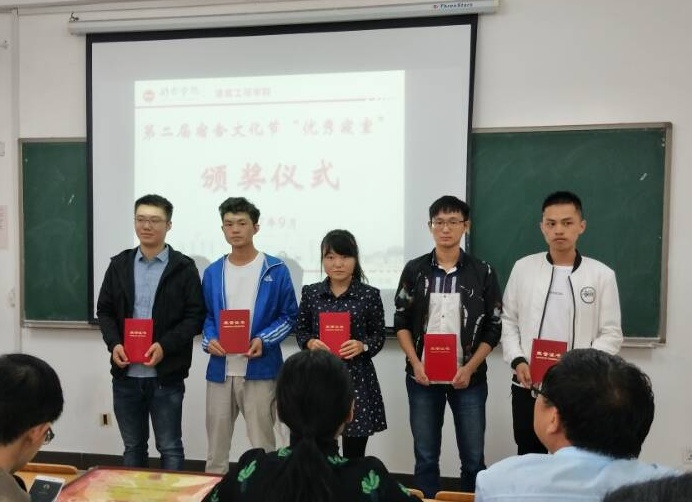 2.2 鲁班之家
鲁班之思
鲁班之家
寝室文化节
星级寝室评选
鲁班之论
先进班集体
党员示范寝室
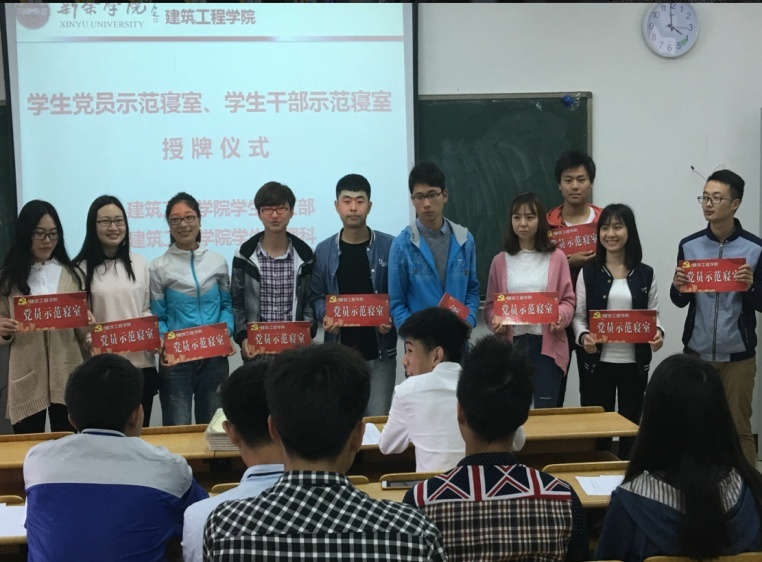 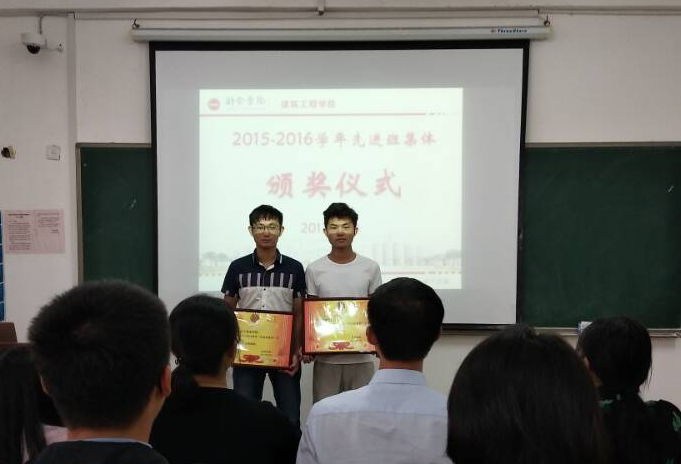 鲁班之行
鲁班之星
2 鲁班文化育人
2.2 鲁班之家
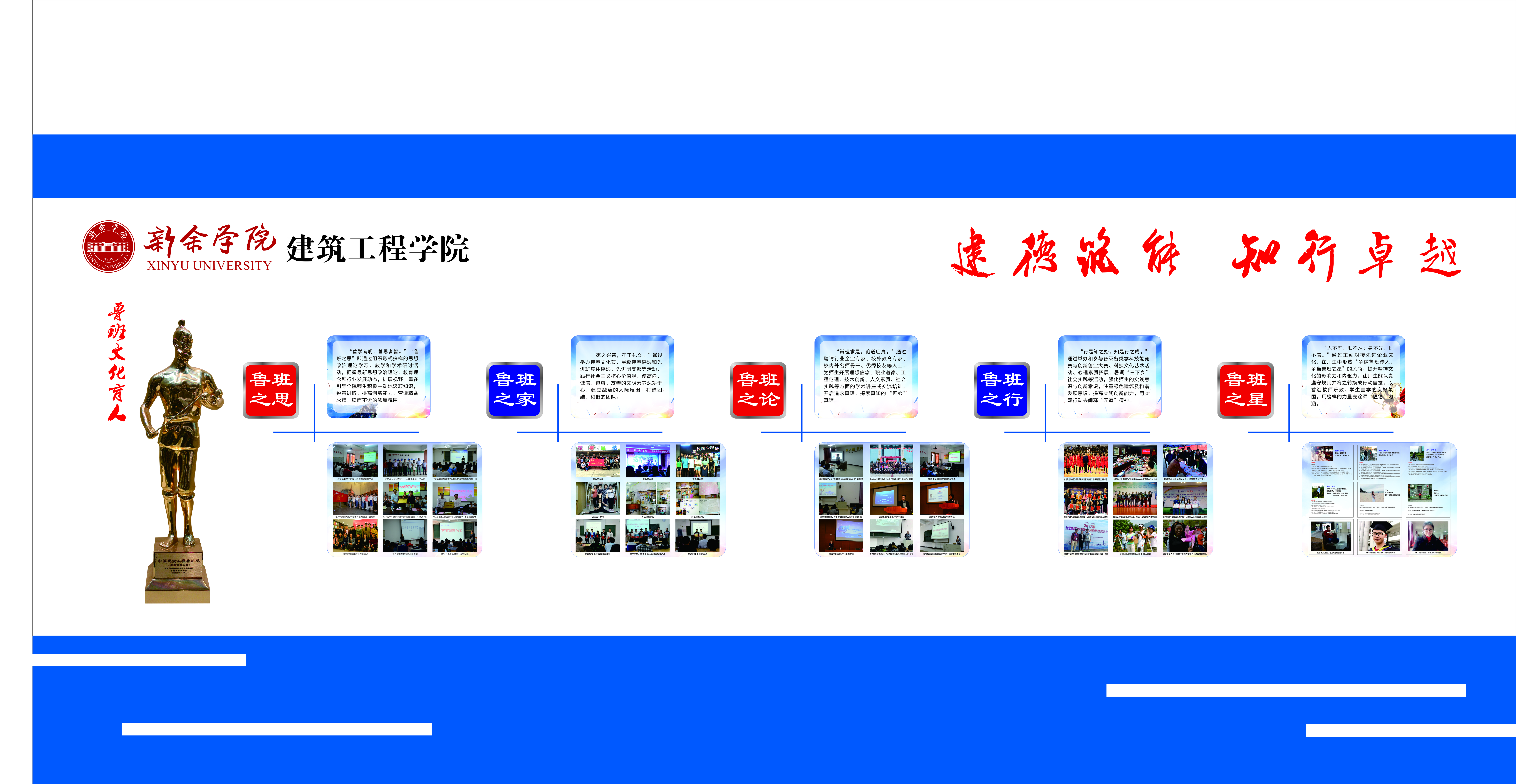 鲁班之思
鲁班之家
鲁班之论
鲁班之行
鲁班文化墙
鲁班之星
2 鲁班文化育人
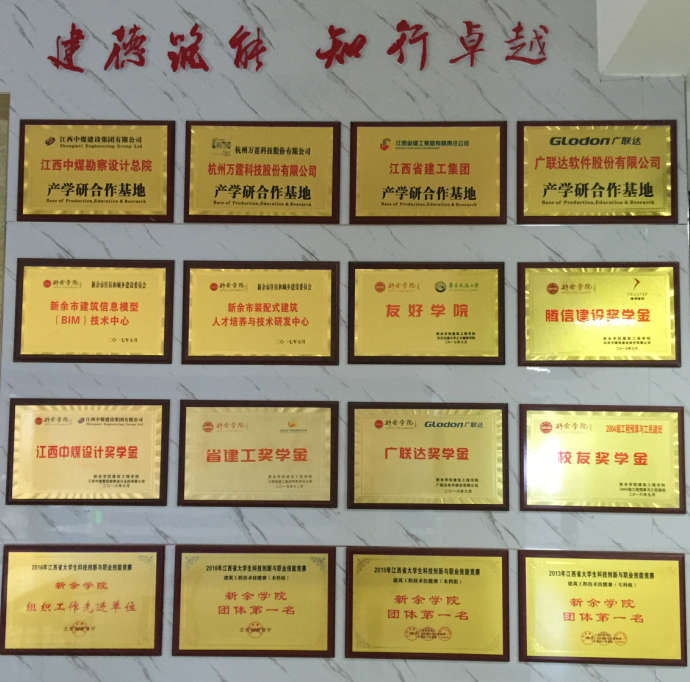 2.2 鲁班之家
鲁班之思
鲁班之家
鲁班之论
鲁班之行
鲁班之星
荣誉文化墙
2 鲁班文化育人
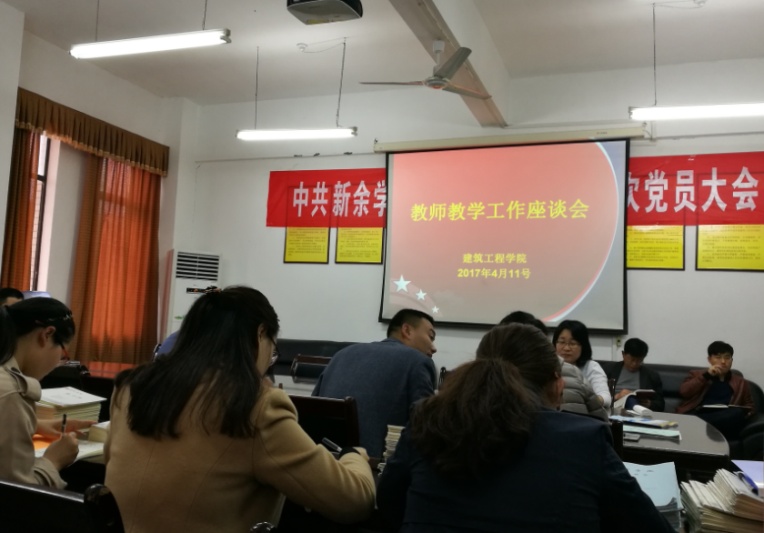 2.3 鲁班之论
鲁班之思
鲁班之家
教学工作座谈会
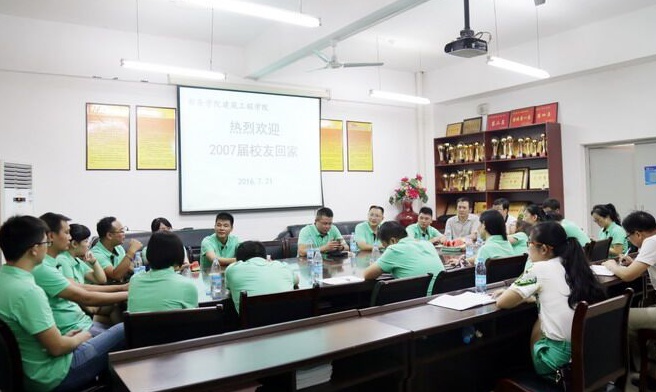 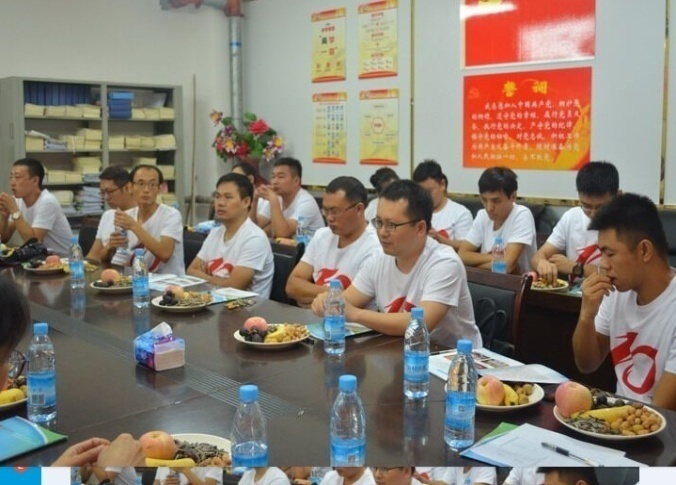 鲁班之论
鲁班之行
鲁班之星
校友回母校交流
2 鲁班文化育人
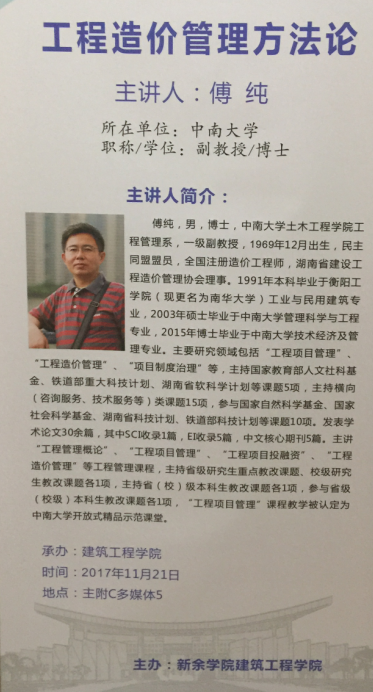 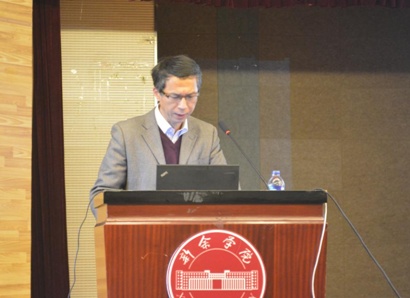 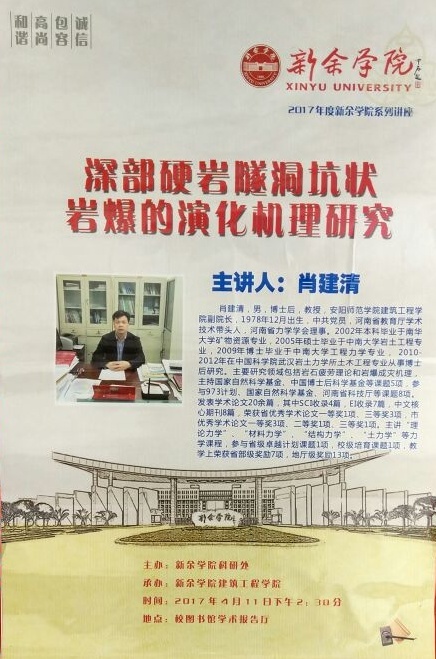 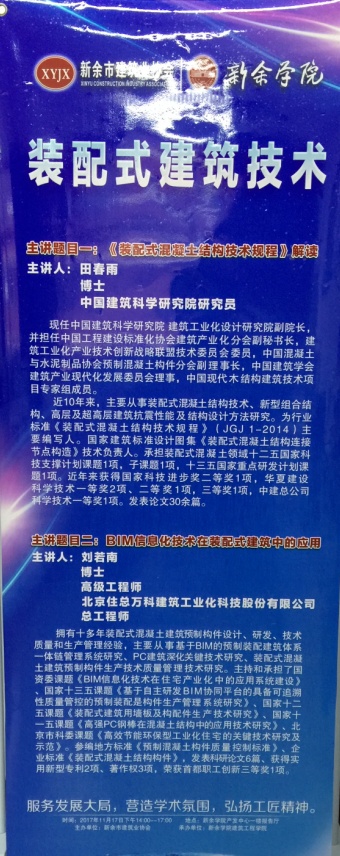 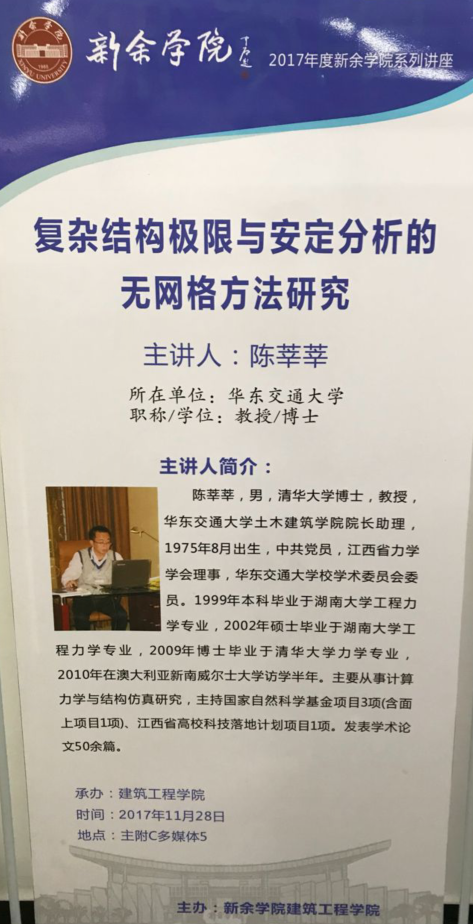 2.3 鲁班之论
鲁班之思
鲁班之家
鲁班之论
宁波大学郑荣跃讲座
——土木工程行业发展动向与专业建设
鲁班之行
鲁班之星
安阳师范学院肖建清讲座
装配式建筑技术系列讲座
工程造价管理方法论讲座
无网格方法研究讲座
2 鲁班文化育人
2.4 鲁班之行
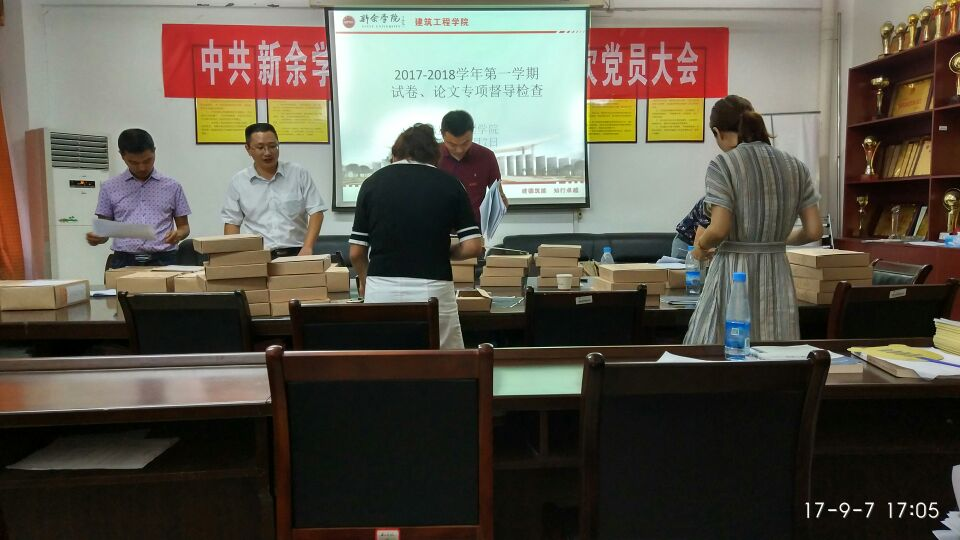 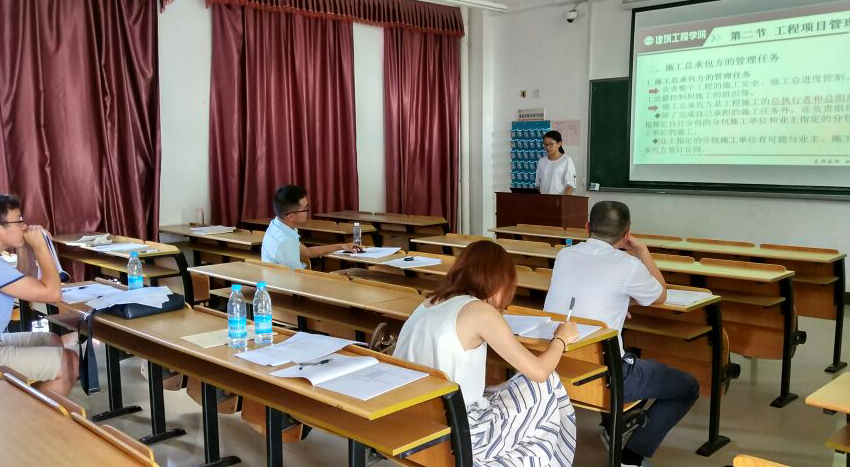 鲁班之思
鲁班之家
督导组资料检查
督导组听青年教师授课
教学督导工作
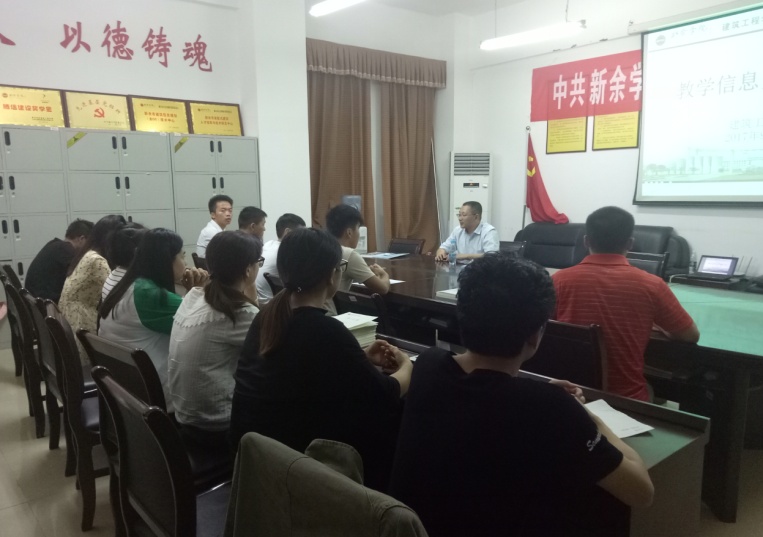 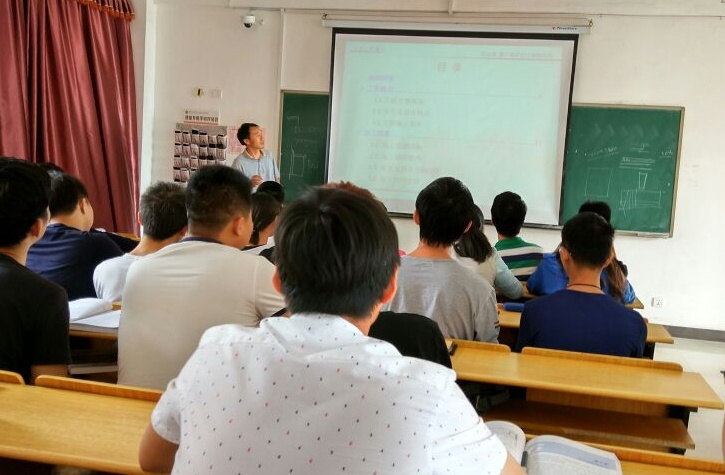 信息员座谈会
督导组日常不定期听课
鲁班之论
鲁班之行
鲁班之星
2 鲁班文化育人
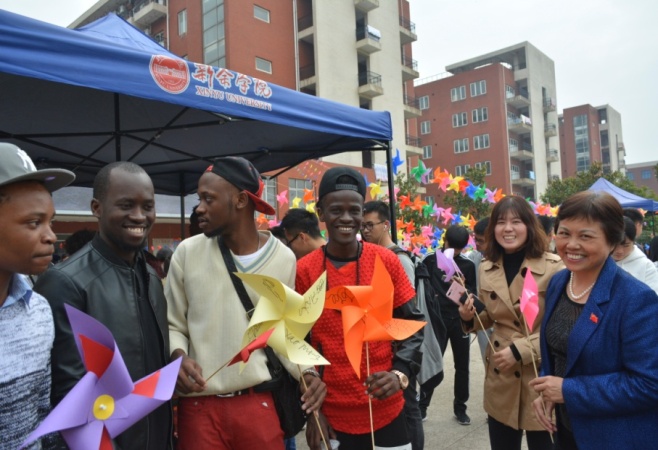 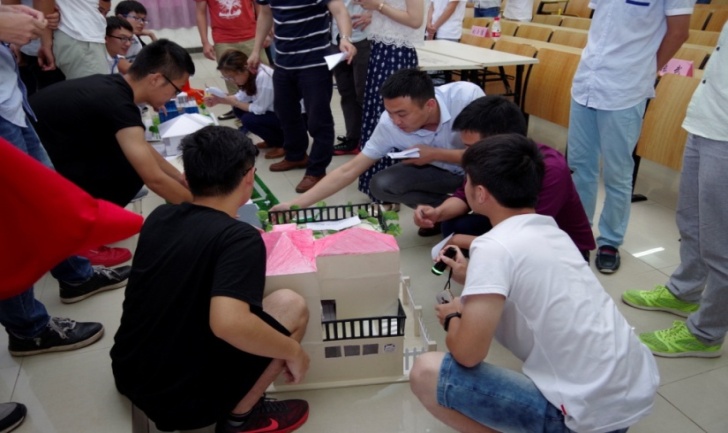 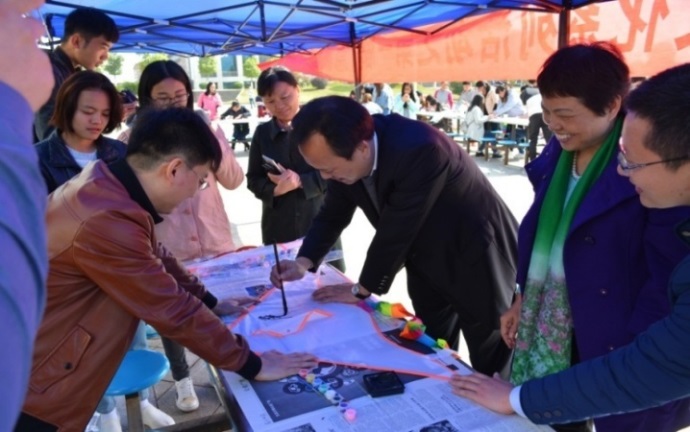 2.4 鲁班之行
鲁班之思
鲁班科技文化
之建模大赛
鲁班创意风筝文化节
活动
鲁班风车文化
艺术节
鲁班之家
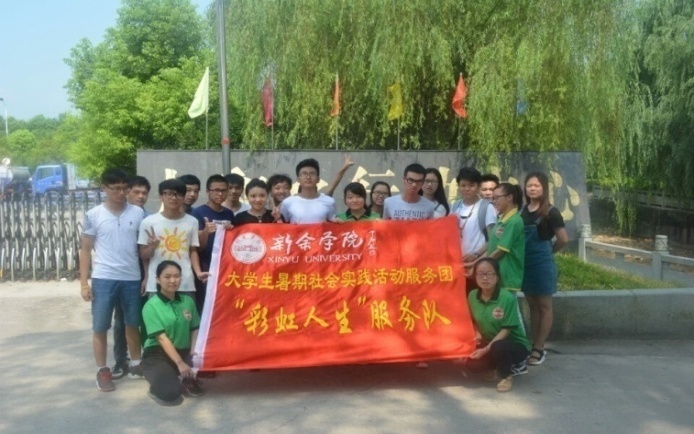 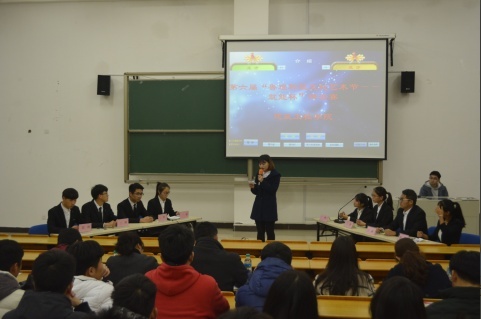 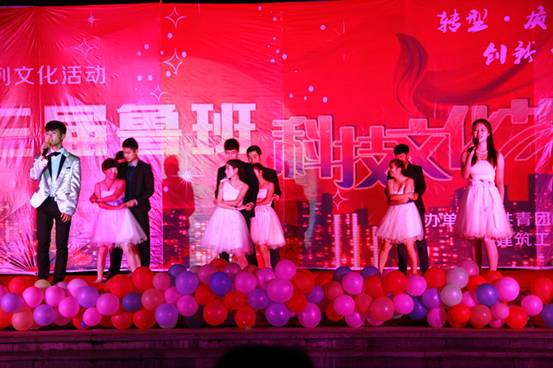 鲁班之论
鲁班之行
鲁班之星
暑假“三下乡”
活动
鲁班 “筑能杯”  
辩论大赛
第三届鲁班科技文化
艺术节
2 鲁班文化育人
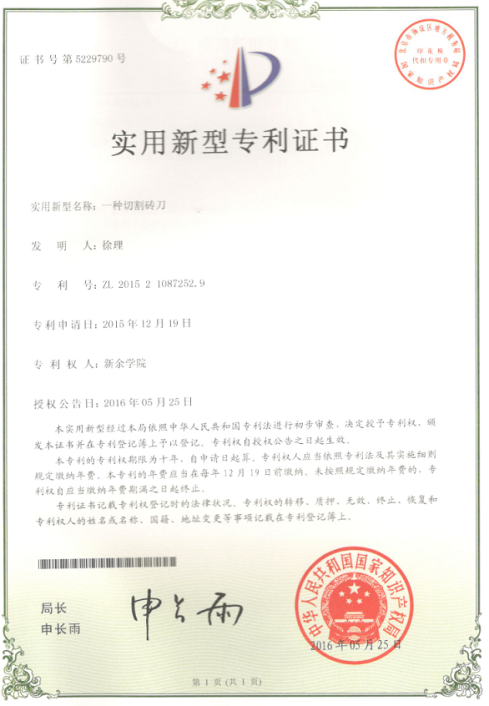 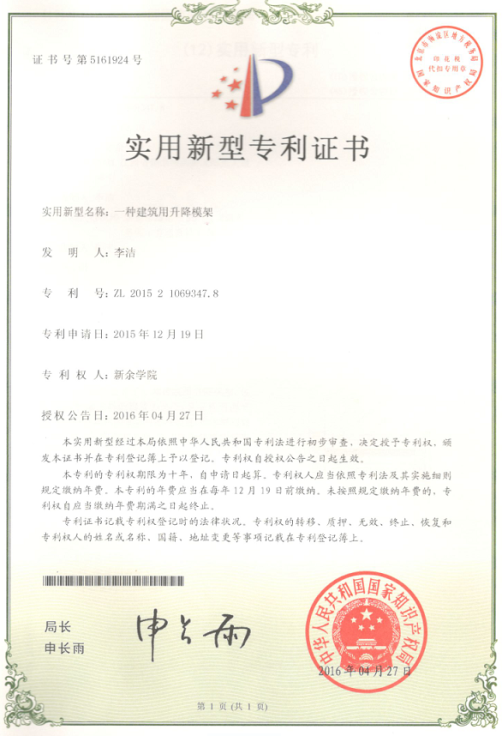 2.4 鲁班之行
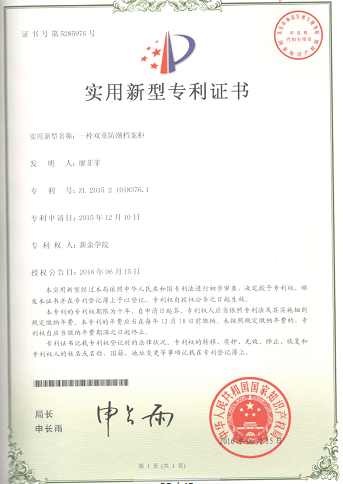 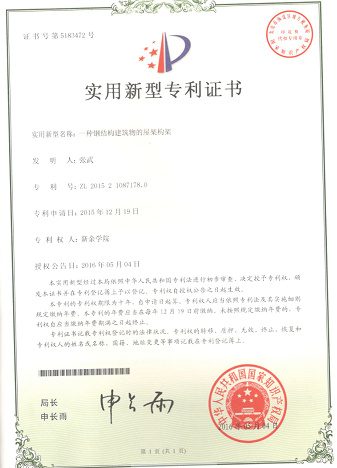 鲁班之思
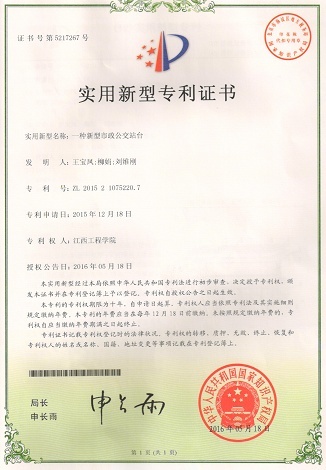 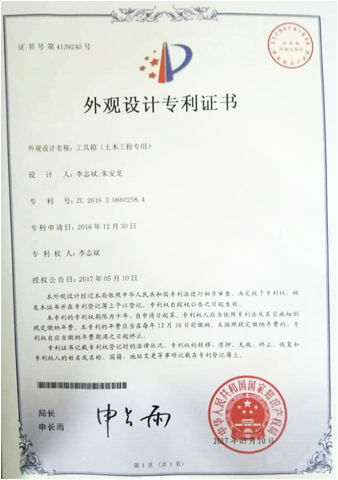 鲁班之家
鲁班之论
鲁班之行
教师专利43项，学生专利1项
鲁班之星
2 鲁班文化育人
我院2017年横向科研项目基本情况
2.4 鲁班之行
鲁班之思
鲁班之家
鲁班之论
鲁班之行
鲁班之星
2 鲁班文化育人
我院2017年度江西省教育厅科学技术研究项目立项名单
2.4 鲁班之行
鲁班之思
我院2016年江西省教育厅科学技术研究项目立项名单
鲁班之家
鲁班之论
鲁班之行
我院2016年度新余市科技计划项目立项名单
鲁班之星
2 鲁班文化育人
2.4 鲁班之行
我院2015学年大学生创新实践项目结题情况
鲁班之思
鲁班之家
鲁班之论
鲁班之行
鲁班之星
2 鲁班文化育人
2.4 鲁班之行
我院2016年大学生创新实践项目立项情况
鲁班之思
鲁班之家
鲁班之论
鲁班之行
鲁班之星
2 鲁班文化育人
2.4 鲁班之行
近年来学生发表的论文
鲁班之思
鲁班之家
鲁班之论
鲁班之行
鲁班之星
2 鲁班文化育人
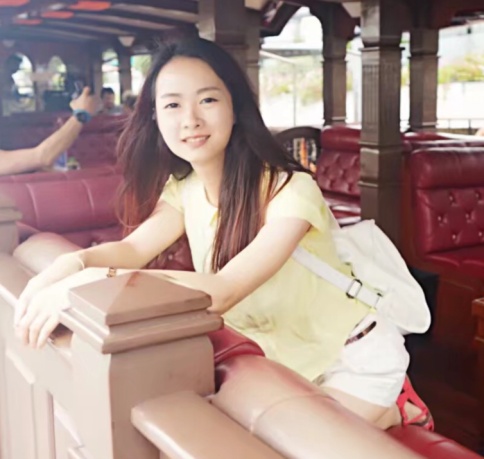 2.5 鲁班之星
教师代表：廖菲菲
职位：专职教师
学位：硕士
职称：讲师
政治面貌：中共党员
鲁班之思
鲁班之家
主要荣誉：
1.2014年，组织学生参加第五届全国高等院校“广联达杯”施工管理沙盘及软件应用大赛，荣获二等奖，并被授予“优秀指导老师”称号；
2.2014年，全校干部政治理论学习先进个人；
3.2015年，组织学生参加第六届全国高等院校BIM施工管理沙盘及软件应用大赛，荣获单项一等奖，团队二等奖，并被授予“优秀指导老师”称号；
4.2015年，组织学生参加江西省建筑技能大赛之沙盘大赛，荣获团体一等奖；
5.2015年，组织学生参加“2015年广联达杯全国BIM识图建模网络大赛”荣获三等奖，并被授予“优秀指导老师”称号；
6.2016年，指导学生参加“第七届BIM施工管理沙盘及软件应用大赛” ，被授予“优秀指导老师”称号，学生获得“BIM5D管理挑战赛”三等奖，“常规赛”二等奖，“全能赛”三等奖；
7.2016年，组织学生参加江西省科技创新与职业技能竞赛之沙盘大赛，荣获本科组一等奖，被授予“优秀指导老师”称号。
鲁班之论
鲁班之行
鲁班之星
2 鲁班文化育人
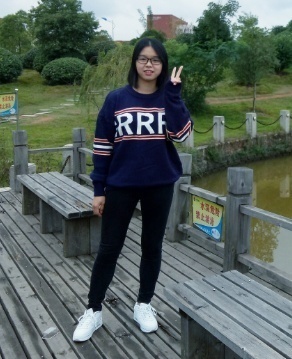 学生代表：范冬娇
班级：15级工程造价本科班
政治面貌：中共预备党员
座右铭：向善，向上
2.5 鲁班之星
鲁班之思
主要荣誉：
1. 2016年12月，获得2015-2016学年度国家励志奖学金；
2. 2015年-2016学年，荣获“校三好学生”荣誉称号；
3. 2015年-2016学年，荣获“优秀学生干部”荣誉称号；
4. 2017年5月，获得“优秀共青团干”称号；
5. 2017年3月，通过英语四级等级考试和全国计算机等级二级考试；
6. 2016年12月，全国大学生英语竞赛暨江西省“赣江杯”英语竞赛C类一等奖；
7. 2016年12月，新余学院首届“创新杯”校园科技达人挑战赛（创新作品类）一等奖；
8. 2016年12月，新余学院首届“创新杯”校园科技达人挑战赛获“最佳创意奖”；
9. 2016年5月，新余学院集思杯辩论赛团体二等奖；
10. 2016年12月，新余学院英语阅读大赛二等奖；
11. 2017年6月，新余学院第八届模型设计大赛二等奖；
12. 2016年12月，新余学院大学听力竞赛三等奖；
13. 2016年12月，新余学院第一届结构力学竞赛三等奖；
14.2015年12月，新余学院疯狂之家演讲比赛三等奖；
15.2017年6月，新余学院第一届模拟招聘大赛优胜奖；
16.2016年12月，新余学院电脑知识大赛优胜奖；
17. 2017年4月，参加建筑工程学院第三届大骨干班培训结业；
18.2016年6月，在青年志愿者协会评为“优秀团员”。
鲁班之家
鲁班之论
鲁班之行
鲁班之星
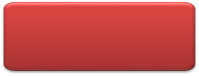 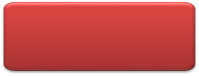 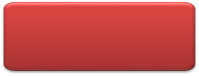 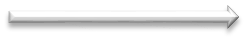 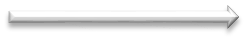 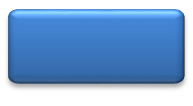 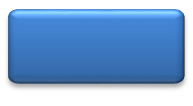 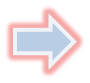 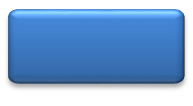 基础课程
基本能力
核心能力
选修课程
核心课程
拓展能力
3 校地合作工程
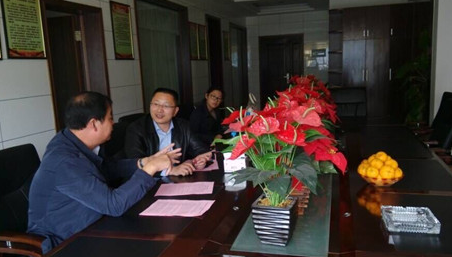 职业能力
3.1 人才培养合作
应用型
人才
培养方案
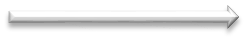 （1）”校企合作”——合作制定人才培养方案
我院教师在校企合作单位调研专业岗位能力需求
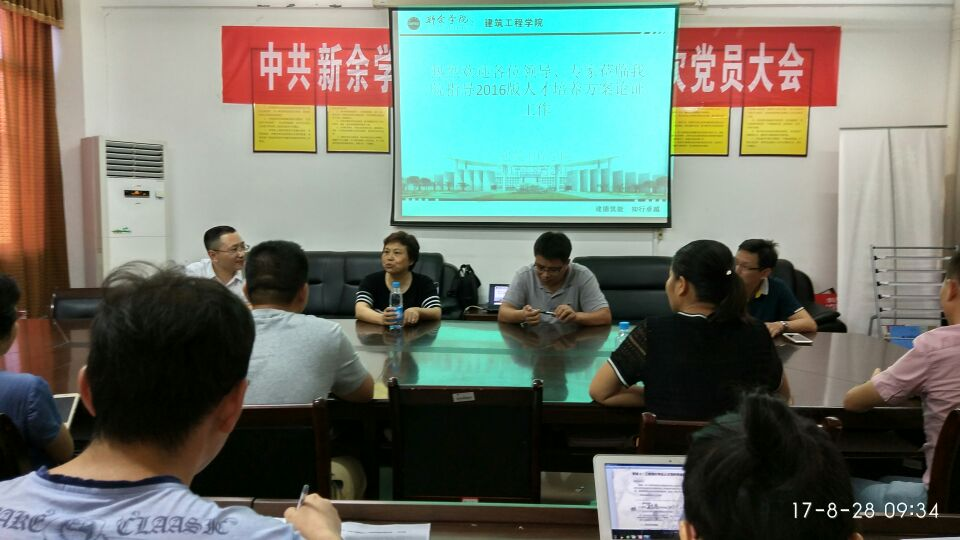 校企联合办班
能力成长关系转换为课程组织顺序
合作制定人才培养方案
3 校地合作工程
3.1 人才培养合作
（2） ”校企合作”——合作建立实践教学基地
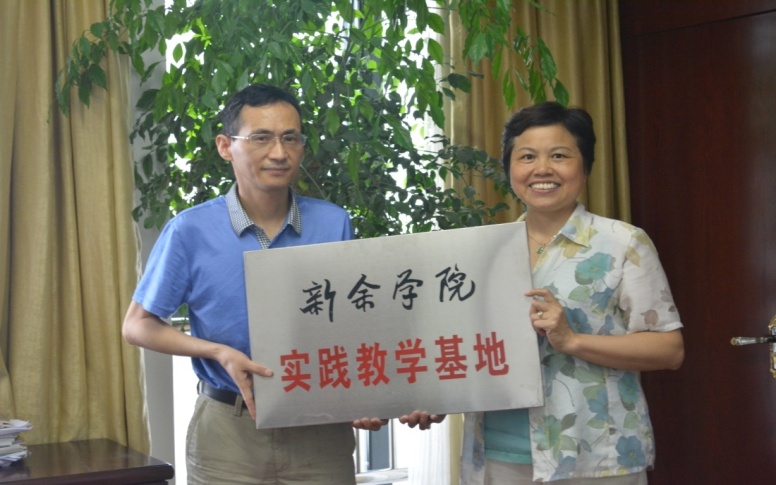 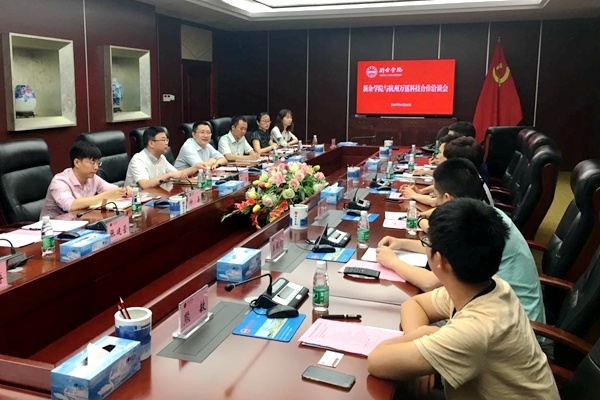 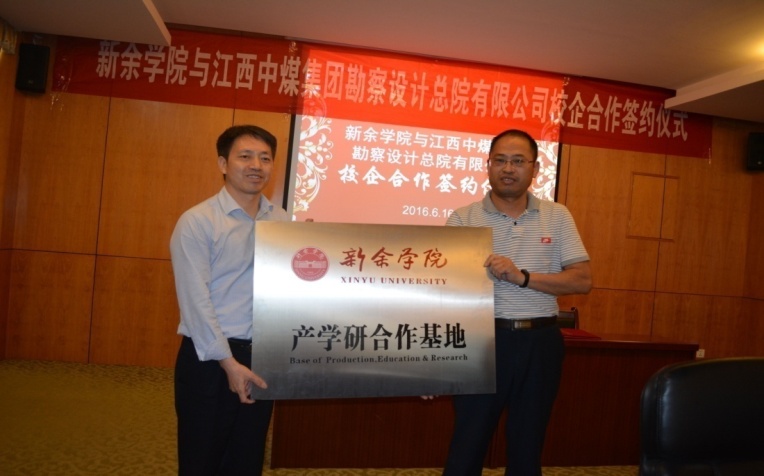 校企联合办班
我校在江西省建工集团设立
新余学院实践教学基地
我校在江西中煤集团勘察设计总院
设立产学研合作基地
与杭州万霆科技集团共建
装配式建筑人才培训基地
3 校地合作工程
3.1 人才培养合作
（2） ”校企合作”——合作建立实践教学基地
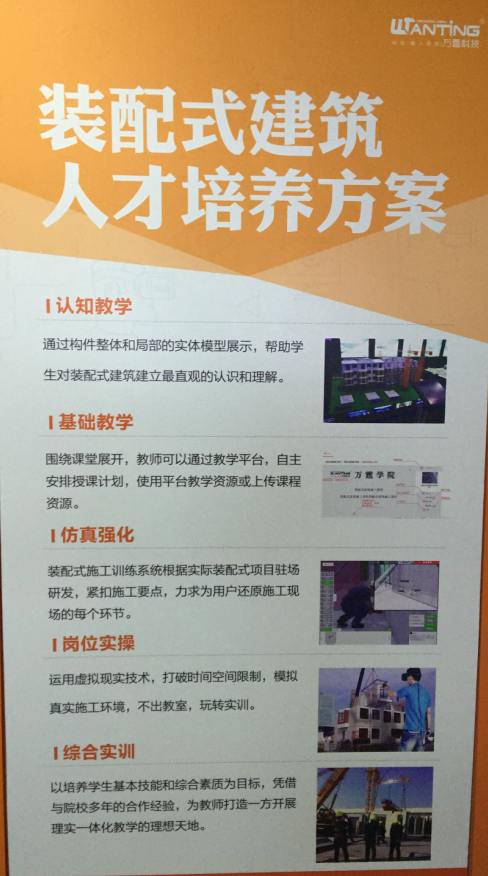 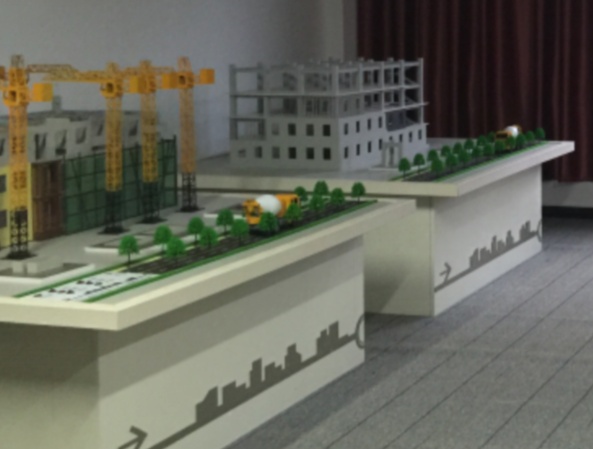 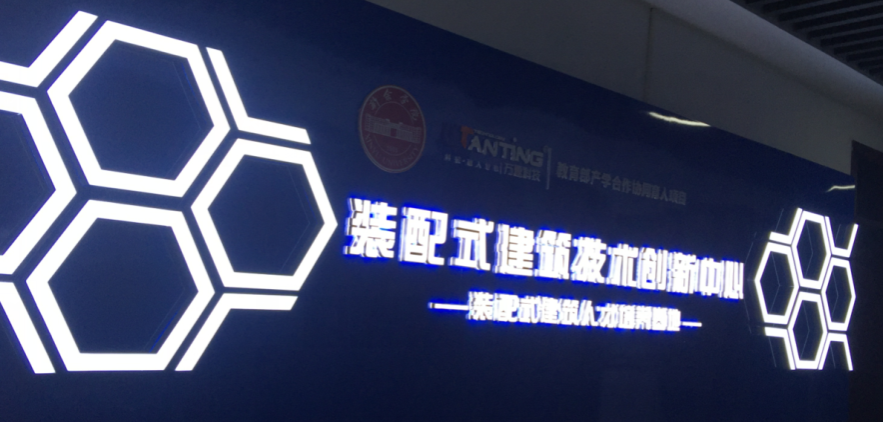 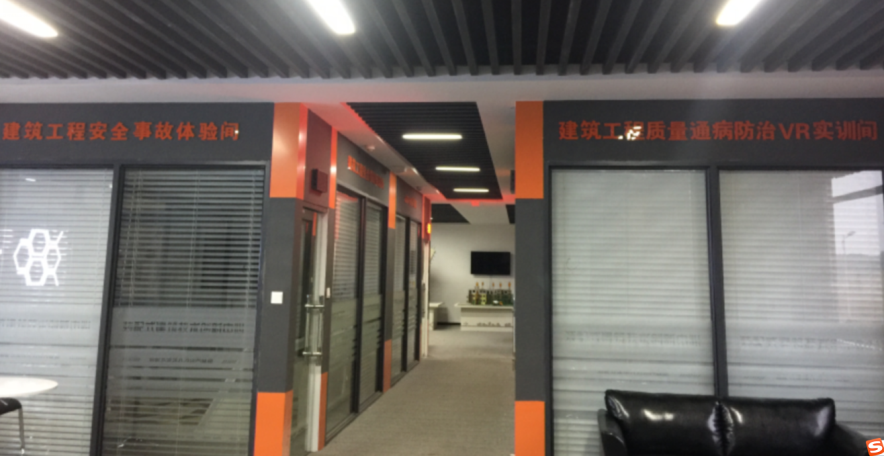 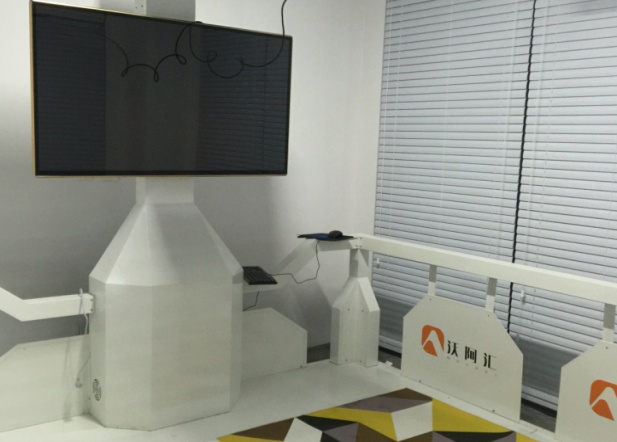 装配式建筑技术研究中心（教育部产学合作协同育人项目）
3 校地合作工程
第一届广联达BIM班
（全国第一个，47人）
3.1 人才培养合作
（3）”校企合作”——合作办班
第三届省建工定向班
（19人）
第二届广联达BIM班
（34人）
校企联合办班
校企联合办班
第二届省建工国际班
（30人）
第三届广联达BIM班
（35人）
第一届省建工定向班
（全省第一个，30人）
3 校地合作工程
3.1 人才培养合作
（3）”校企合作”——合作办班
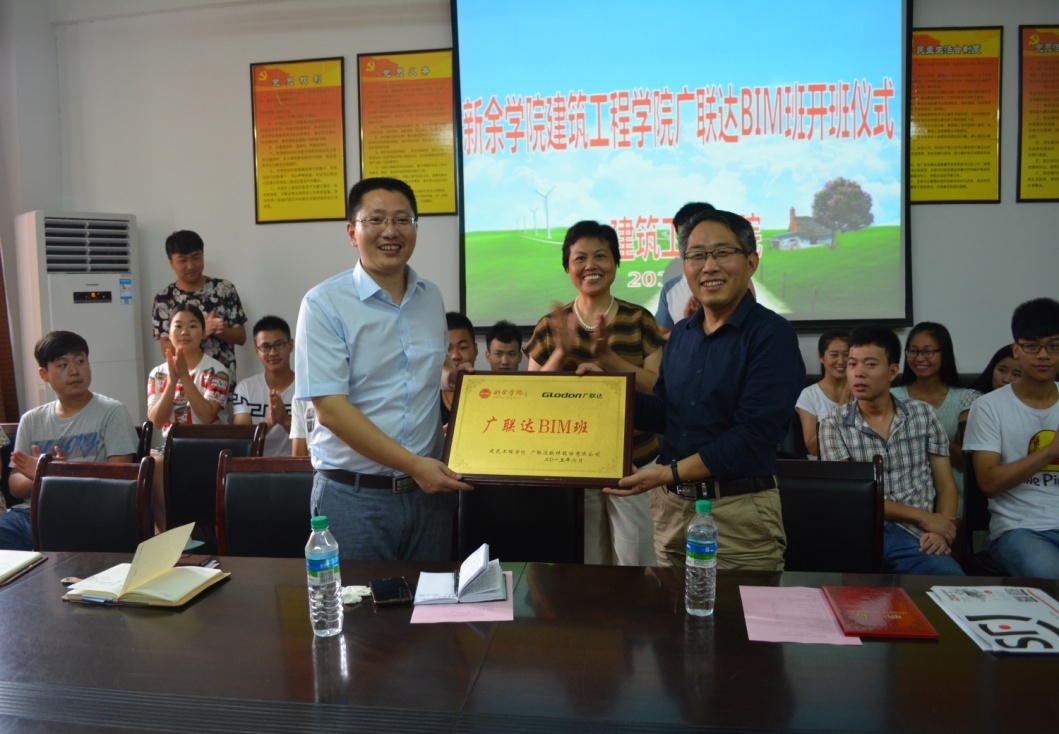 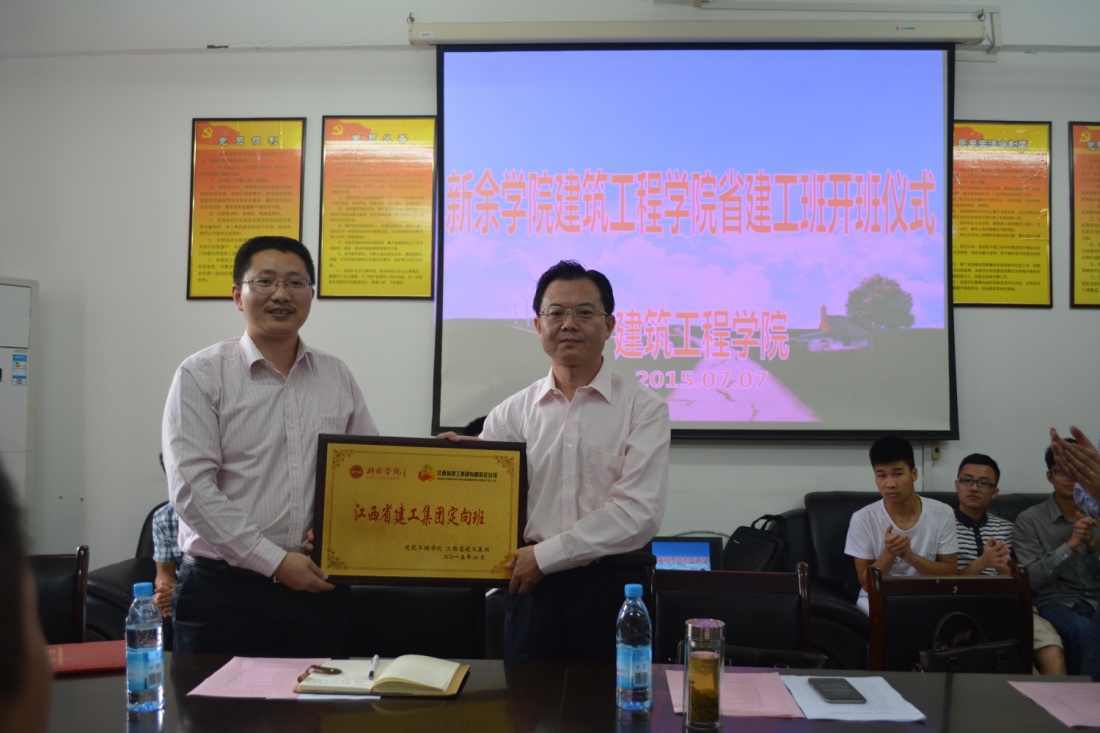 校企联合办班
“省建工定向班”开班仪式
“广联达BIM班”开班仪式
3 校地合作工程
第二届省建工奖学金
第一届省建工奖学金
2万
2万
3.1 人才培养合作
（4）”校企合作”——合作设立专项奖学金
设立专项奖学金
2万
1万
江西中煤奖学金
深圳腾信奖学金
1万
2万
07级校友奖学金
广联达奖学金
设立5个校外专项奖学金，鼓励在校优秀学生，目前累计已获奖金总额10万元
3 校地合作工程
3.1 人才培养合作
（4）”校企合作”——合作设立专项奖学金
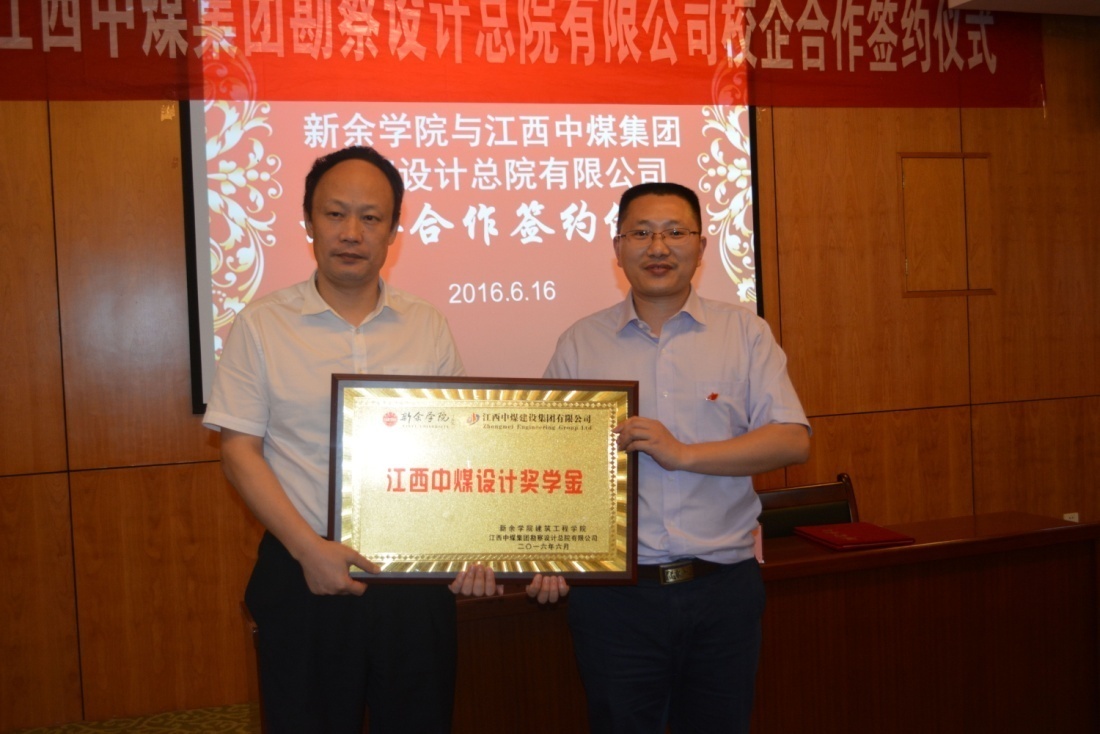 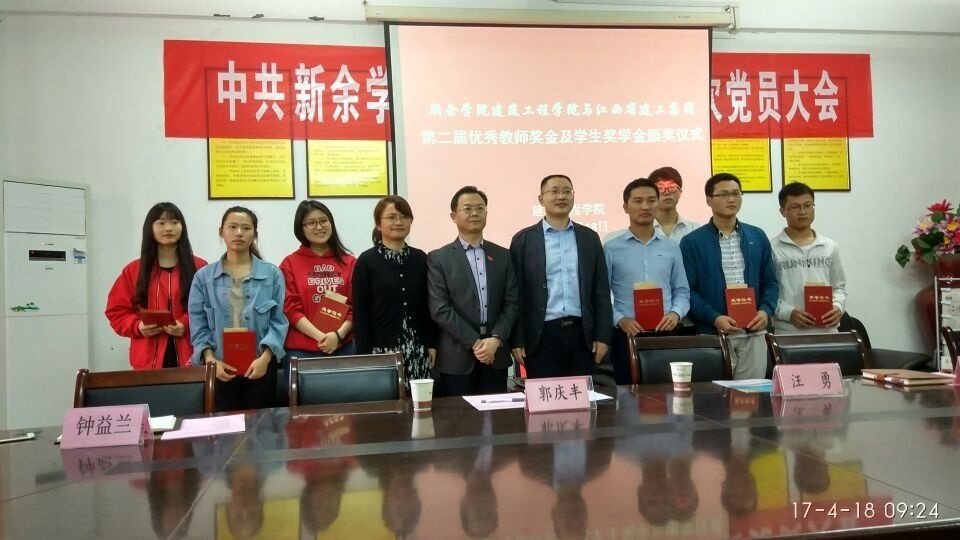 校企联合办班
江西中煤集团勘察设计总院有限公司在
我校设立“江西中煤设计奖学金”
第二届“省建工奖学金”
颁奖仪式
3 校地合作工程
3.1 人才培养合作
（5）”校企合作”——合作授课
校企合作课程
校企联合办班
应用型课程
3 校地合作工程
3.1 人才培养合作
（6）”校校合作”——探讨人才培养模式、帮扶青年教师、指导毕业设计
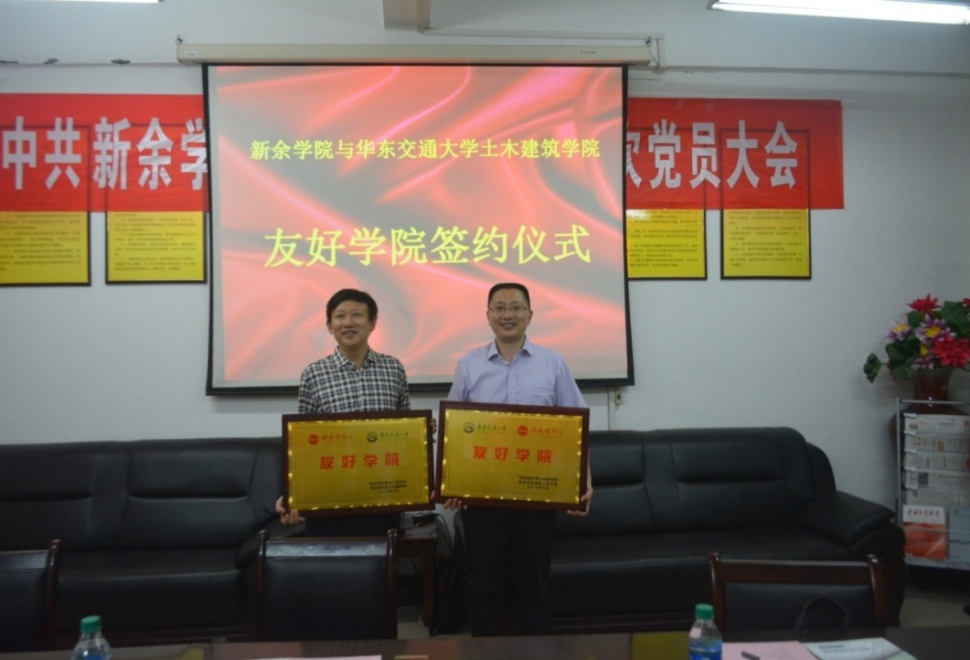 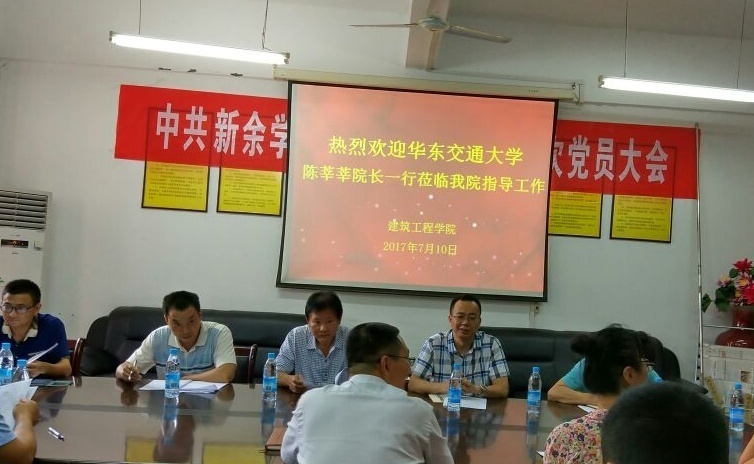 华东交通大学来我院指导工作
与华东交通大学共建友好学院签约仪式
3 校地合作工程
3.1 人才培养合作
（7）”校政合作”——合作培养学生实习
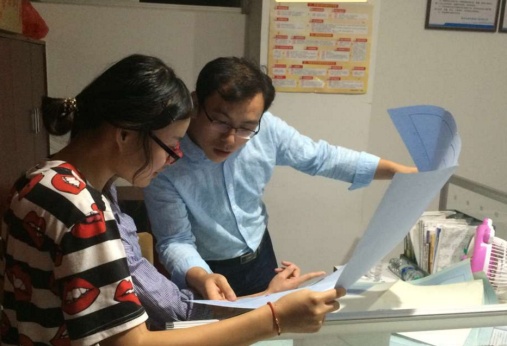 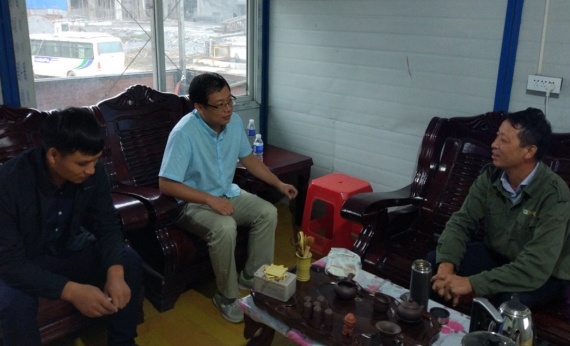 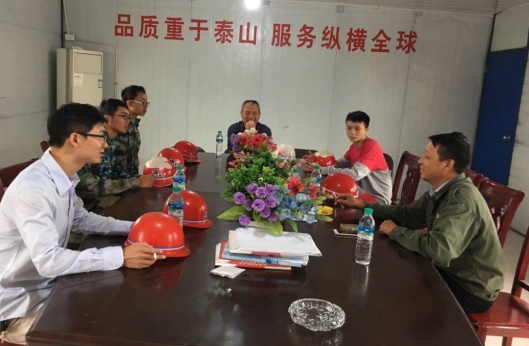 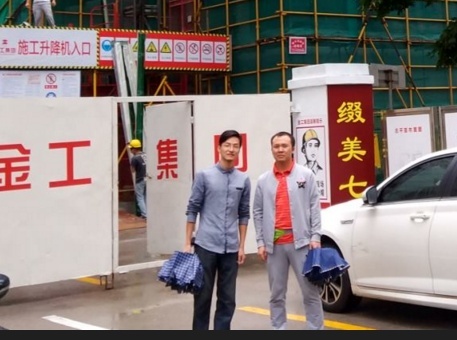 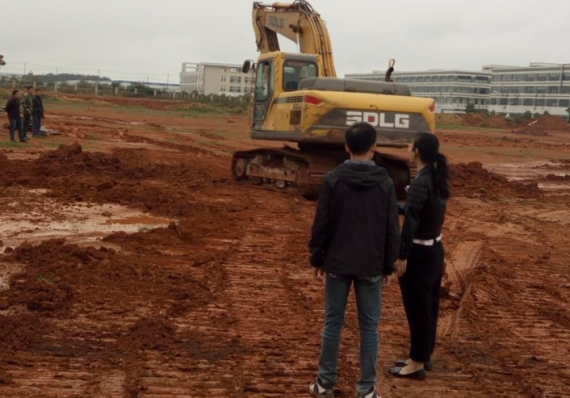 与新余市住建委、建筑业协会联合培养学生实习
3 校地合作工程
3.2 人才就业合作
第一届省建工班就业部分名单（共21人）
第二届省建工国际班就业名单（共10人）
3 校地合作工程
3.3 研究合作
（1） ”校企合作”——合作举办新余市建筑行业年会
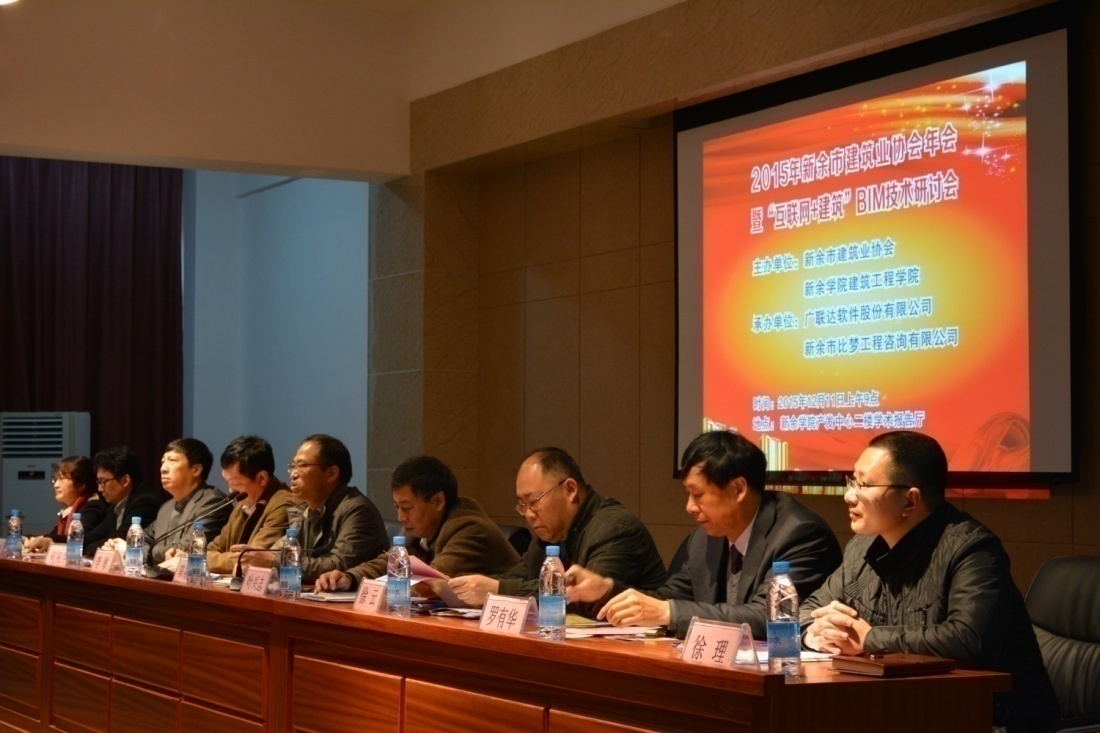 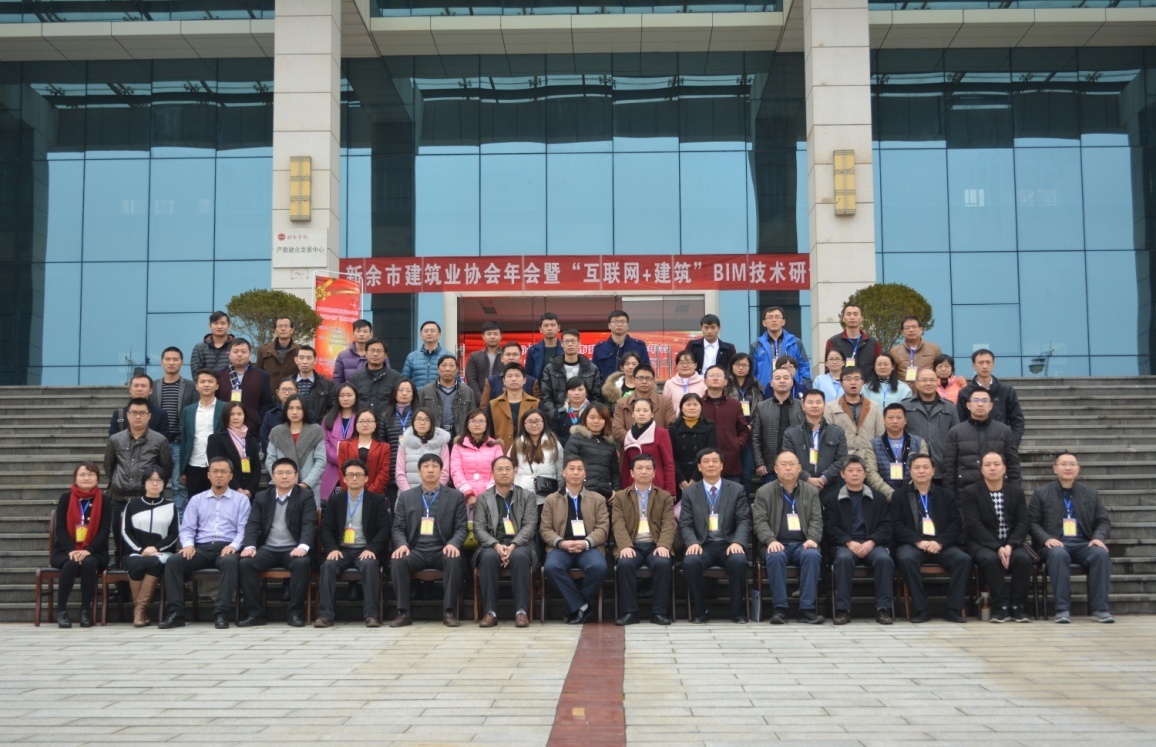 校企联合办班
2015年新余市建筑业协会年会暨“互联网+建筑”
BIM技术研讨会在我校举行
3 校地合作工程
3.3 研究服务合作
（2） ”校政合作”——合作举办工匠论坛
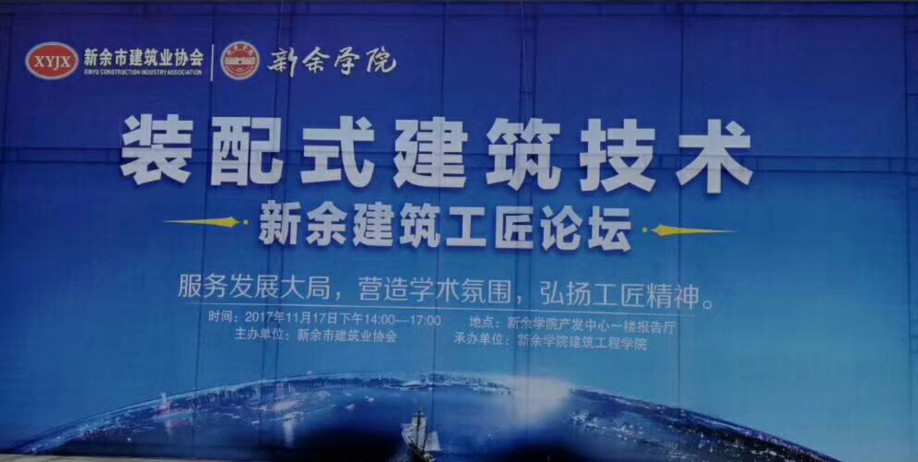 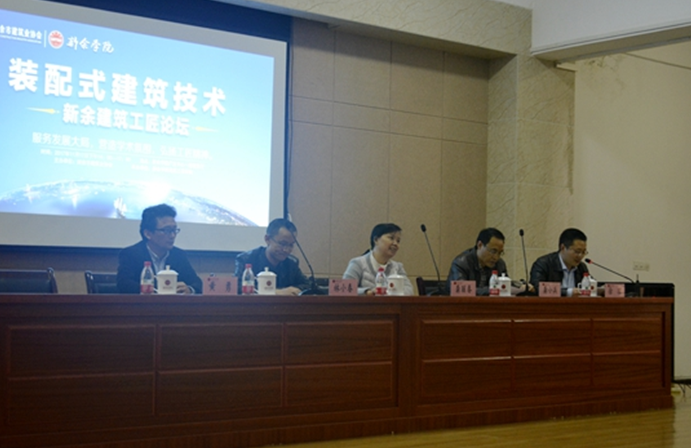 校企联合办班
第一届新余建筑工匠论坛暨装配式技术研讨会
3 校地合作工程
3.3 研究服务合作
（3） ”校政合作”——合作创立《新余工匠杂志》
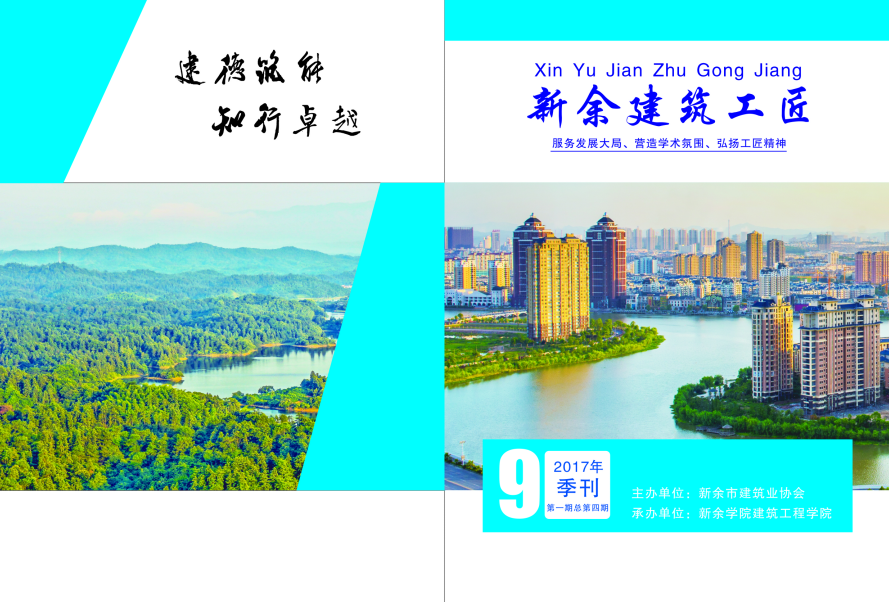 与新余市住建委、建筑业协会共同创立《新余工匠杂志》
3 校地合作工程
3.3 研究服务合作
（4） ”校政合作”——合作建立技术中心
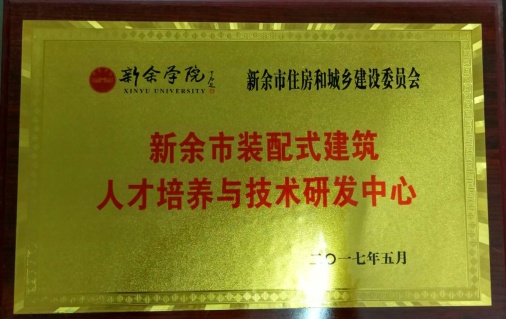 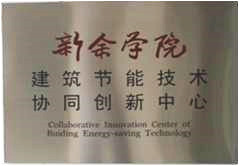 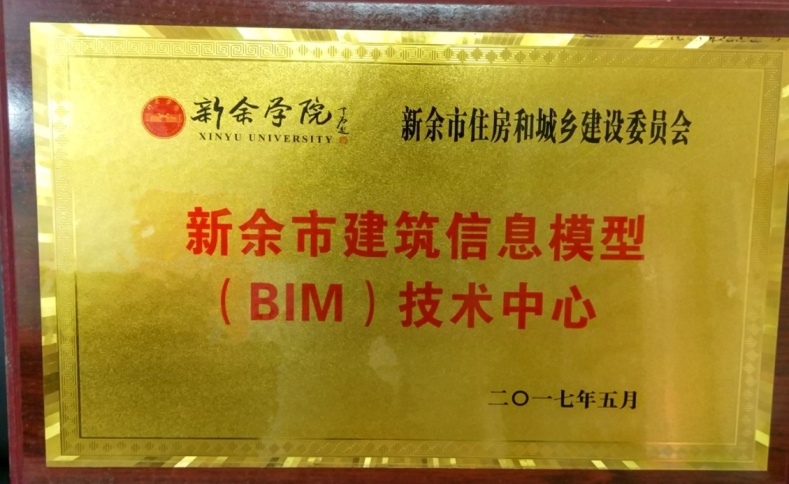 与新余市住建委共建新余市装配式建筑人才培养与技术研发中心
与新余市科技局共建新余市
建筑节能技术协同创新中心
与新余市住建委共建新余市
建筑信息模型（BIM）技术中心
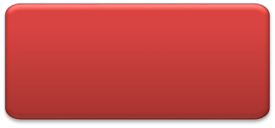 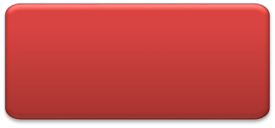 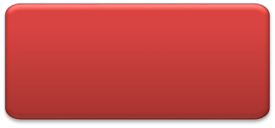 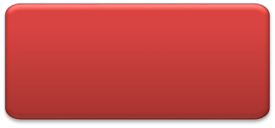 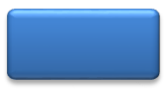 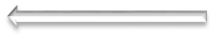 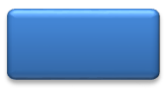 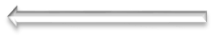 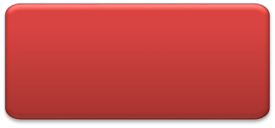 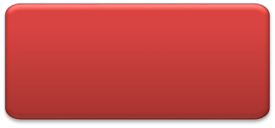 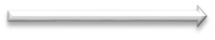 《建筑工程计量》
《土木工程CAD 》
《工程项目管理》
BIM沙盘模拟
大赛
BIM算量大赛
建筑CAD大赛
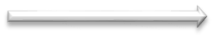 对接
对接
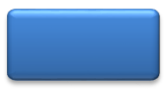 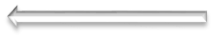 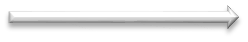 对接
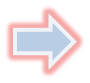 4 学科技能竞赛
4.1 以赛促教
以赛促教
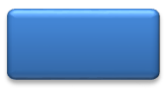 对接
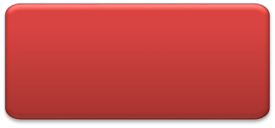 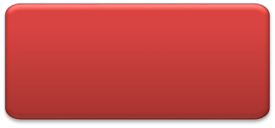 工程测量技能
大赛
《建筑工程测量》
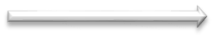 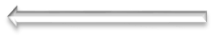 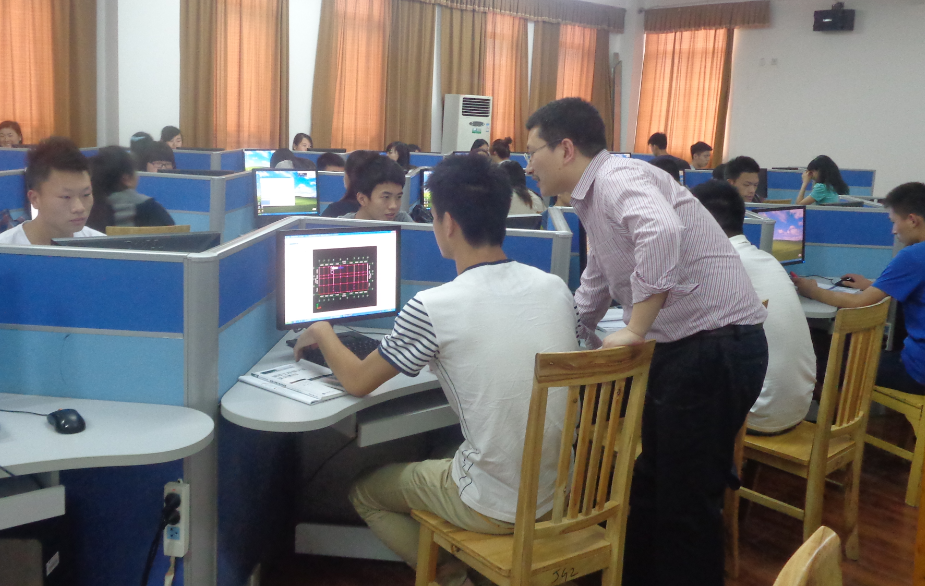 4 学科技能竞赛
4.1 以赛促教
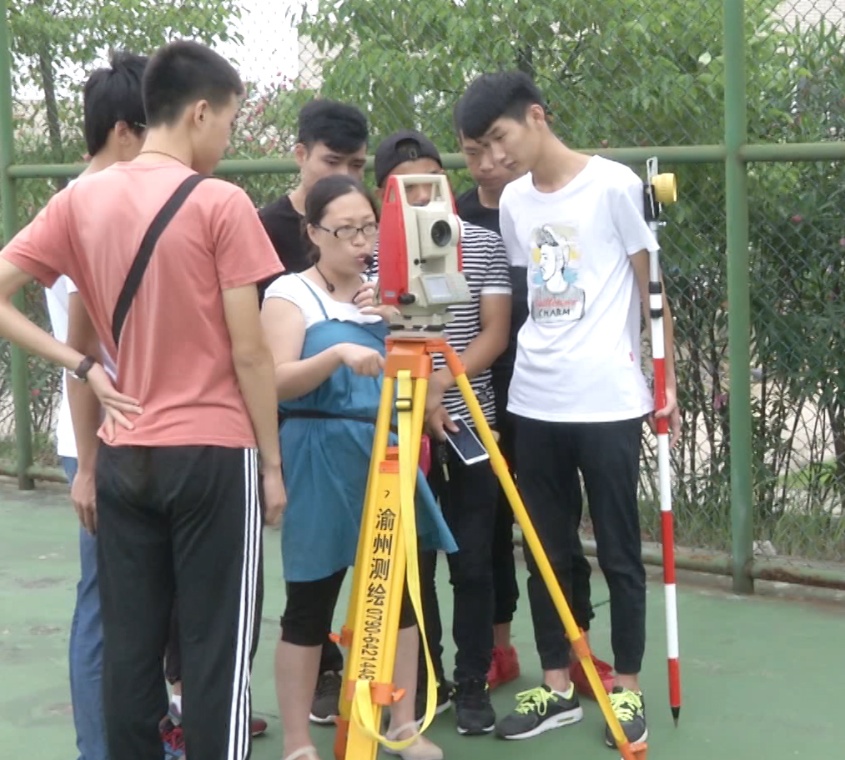 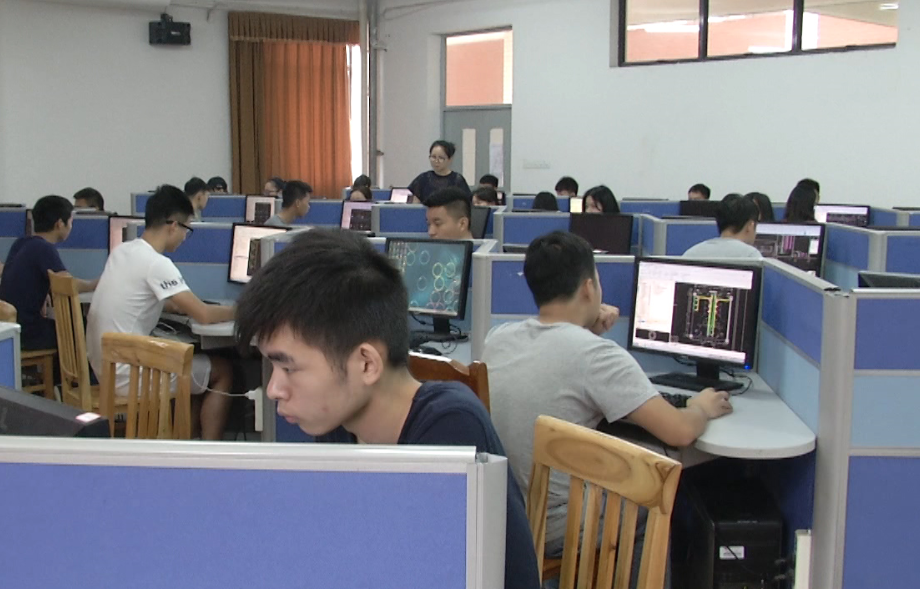 “以赛促教”之学生日常授课
4 学科技能竞赛
4.1 以赛促教
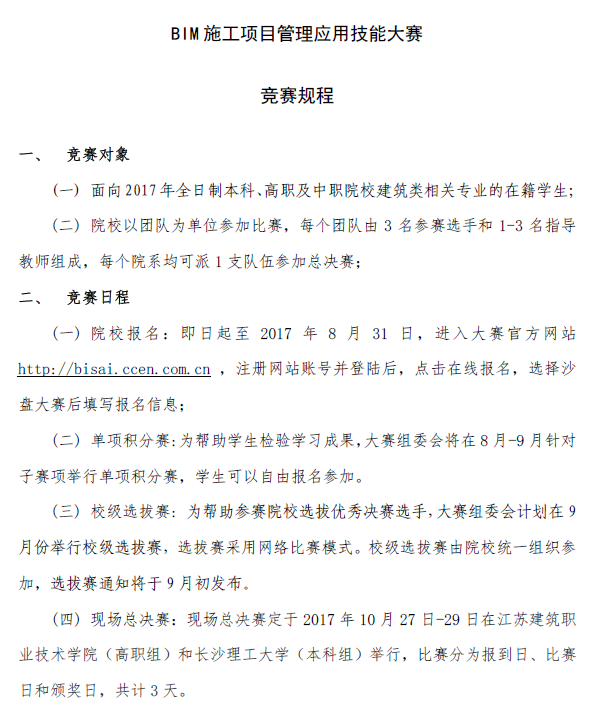 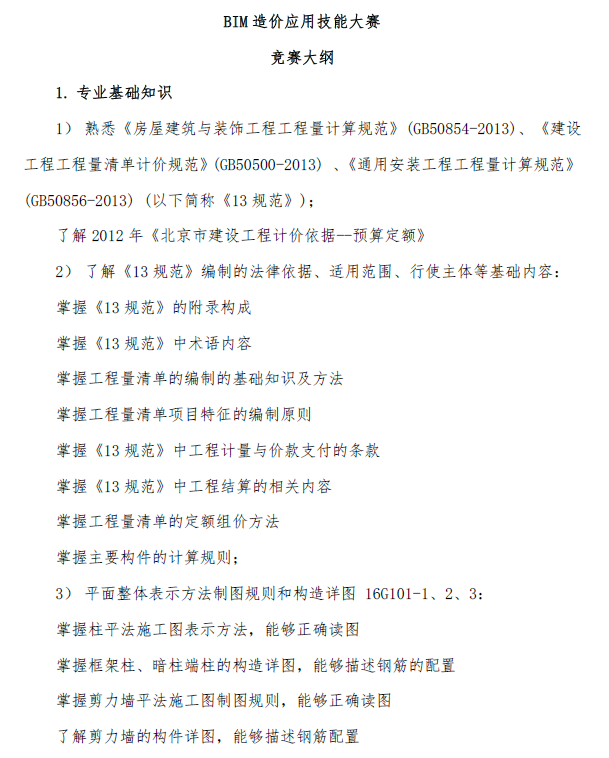 BIM施工项目管理应用技能大赛
竞赛规程
BIM造价应用技能大赛
竞赛大纲
4 学科技能竞赛
4.2 以赛促学
2016年国赛总冠军
2016年省赛本科组团体冠军
2014年国赛总冠军
2013年省赛
专科组团体冠军
学科技能竞赛
（学生参赛率100%）
2015年省赛
本科组团体冠军
2013年国赛
总冠军
4 学科技能竞赛
4.2 以赛促学
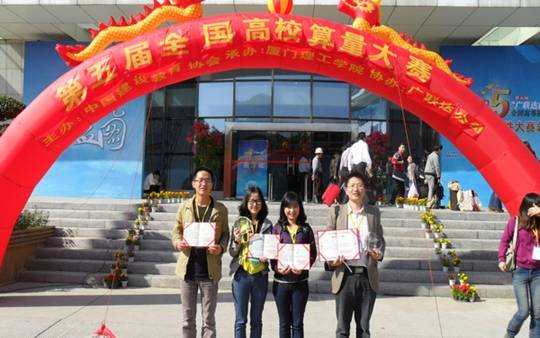 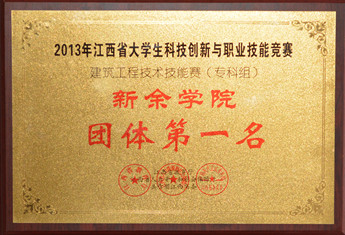 校企联合办班
我院在2013年获全国高等院校BIM算量
大赛总冠军
我院获2013年江西省大学生科技创新与职业技能竞赛专科组“团体总分第一名”
4 学科技能竞赛
4.2 以赛促学
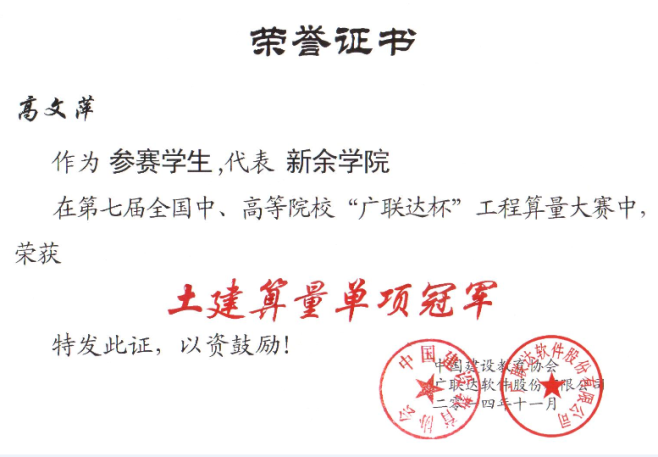 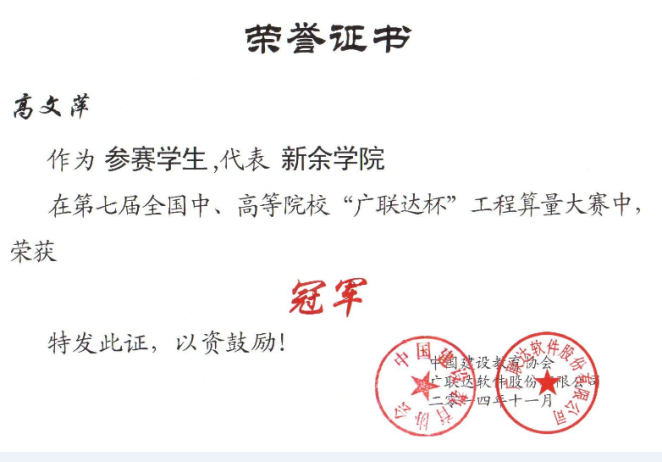 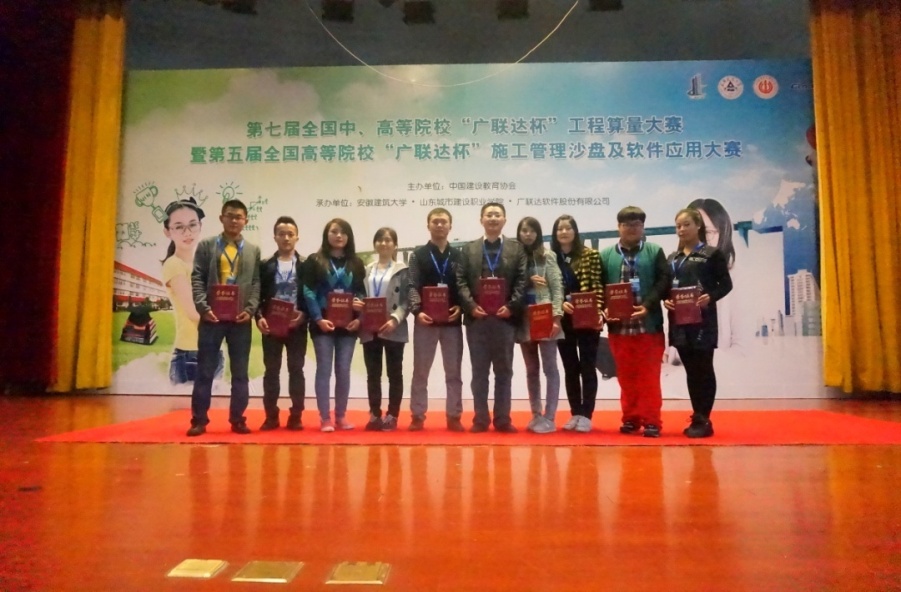 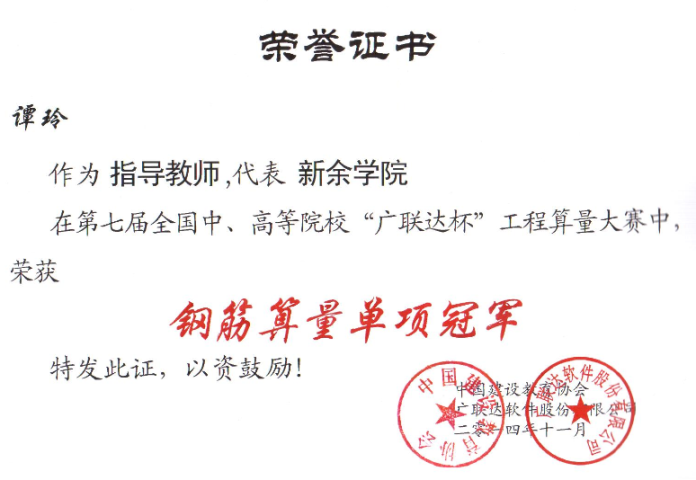 我院在2014年获全国高等院校BIM算量
大赛总冠军
2014年获全国高等院校BIM算量
大赛获奖证书
4 学科技能竞赛
4.2 以赛促学
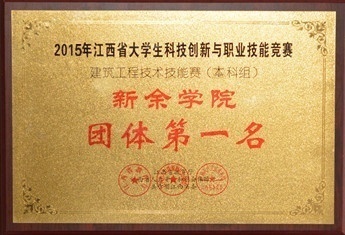 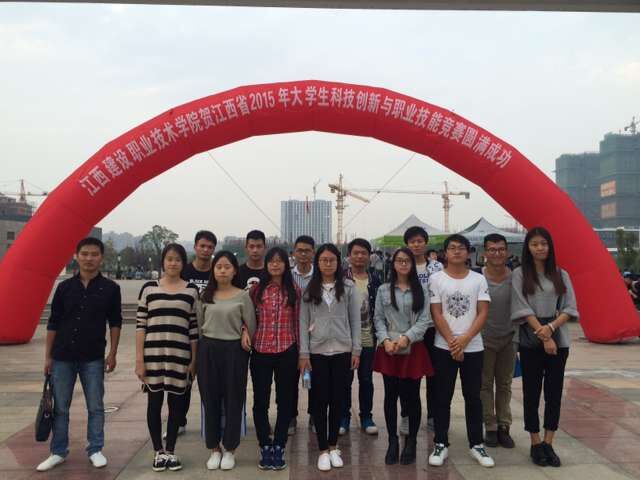 校企联合办班
我院参加的2015年江西省建筑工程技术技能四项大赛（BIM算量、CAD、测量、BIM沙盘）包揽江西省本科组四项大赛冠军，共获得一等奖13个，二等奖8个，三等奖3个，获奖比例92%。
我院获2015年江西省大学生科技创新与职业技能竞赛本科组“团体总分第一名”
4 学科技能竞赛
4.2 以赛促学
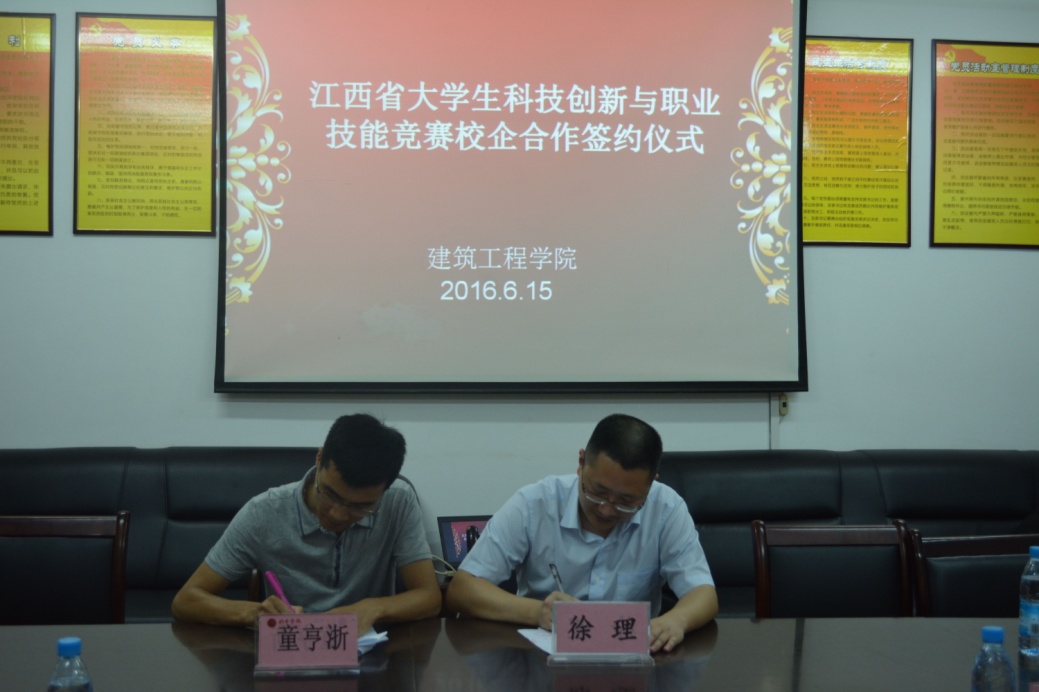 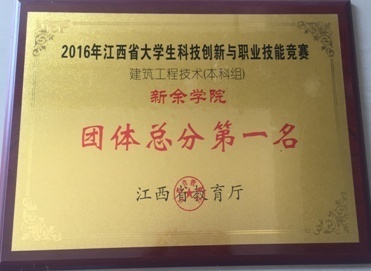 我校作为2016年江西省建筑工程技术技能大赛承办方与大赛协办方签约仪式
2016年蝉联江西省学科技能竞赛本科组团体冠军，获得算量、CAD、沙盘和测量四个单项冠军
5 问题及思考
5.1 存在问题
存在问题
（1）教学改革不够深入，课程建设较为薄弱；
（2）青年教师教学科研能力有待提高；
（3）教学科研团队建设还需进一步加强。
5 问题及思考
5.2 未来思考
加强教学科研队伍建设
推进青年教师帮扶工作
大力推进课程体系改革
深化应用型人才培养模式